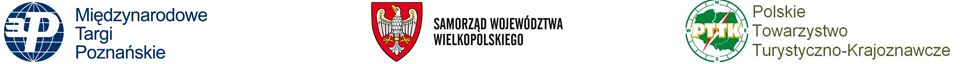 Projekt dofinansowany przez Samorząd Województwa Wielkopolskiego
XXIVOgólnopolski  Przegląd  Książki Krajoznawczej i Turystycznej
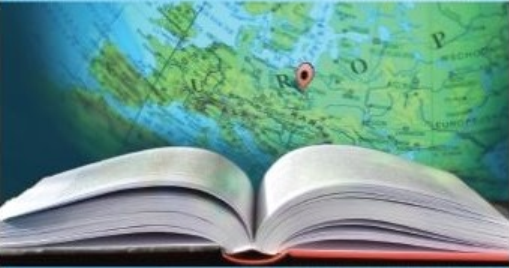 XXIV  OGÓLNOPOLSKI PRZEGLĄD KSIĄŻKI KRAJOZNAWCZEJ I TURYSTYCZNEJ  ∙  POZNAŃ 2015
PATRONAT  HONOROWY
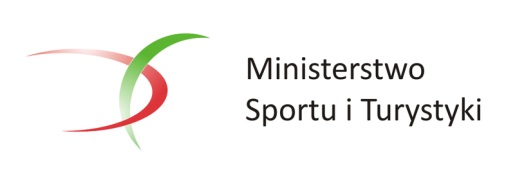 Ministerstwo Sportu i Turystyki

 

Polska Organizacja Turystyczna



Polskie Towarzystwo Wydawców Książek
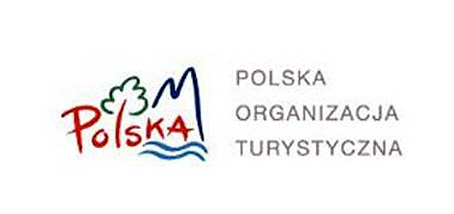 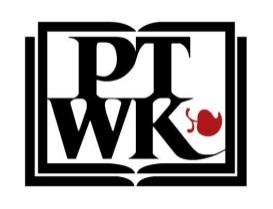 XXIV  OGÓLNOPOLSKI PRZEGLĄD KSIĄŻKI KRAJOZNAWCZEJ I TURYSTYCZNEJ  ∙  POZNAŃ 2015
PATRONAT  MEDIALNY
TTG Central Europe



 POZNAJ SWÓJ KRAJ



Magazyn WYDAWCA
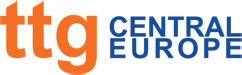 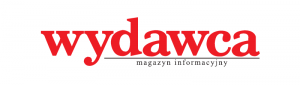 XXIV  OGÓLNOPOLSKI PRZEGLĄD KSIĄŻKI KRAJOZNAWCZEJ I TURYSTYCZNEJ  ∙  POZNAŃ 2015
ORGANIZATORZY  



Międzynarodowe Targi Poznańskie 



Samorząd Województwa Wielkopolskiego



Polskie Towarzystwo Turystyczno-Krajoznawcze
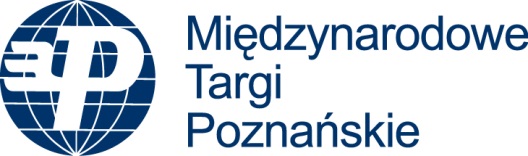 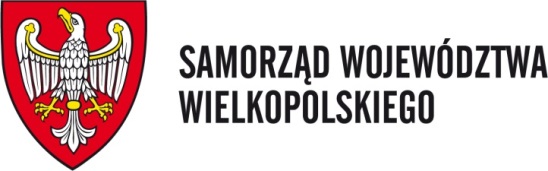 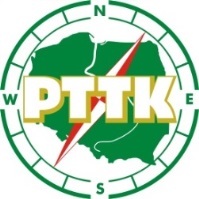 XXIV  OGÓLNOPOLSKI PRZEGLĄD KSIĄŻKI KRAJOZNAWCZEJ I TURYSTYCZNEJ  ∙  POZNAŃ 2015
Jury XXIV Ogólnopolskiego Przeglądu Książki Krajoznawczej i Turystycznej 
pod przewodnictwem prof. Krzysztofa R. Mazurskiego 
w składzie:

Elżbieta Wyrwicz (Departament Turystyki Ministerstwa Sportu i Turystyki w Warszawie) 
Iwona Grys (Muzeum Sportu i Turystyki w Warszawie)
Wiesław Ostrowski (Wydział Geografii i Studiów Regionalnych Uniwersytetu Warszawskiego)
Andrzej Palacz (Magazyn Wydawca)
Andrzej Tomaszewski (Polskie Towarzystwo Wydawców Książek w Warszawie) 
Małgorzata Pawłowska (Centralna Biblioteka PTTK w Warszawie)
Witold Przewoźny (Wielkopolski Klub Publicystów Krajoznawczych w Poznaniu)
Krzysztof Tęcza (Komisja Krajoznawcza ZGPTTK w Warszawie)
Maria Janowicz (komisarz XXIV Przeglądu Książki)


W XXIV Przeglądzie wzięło udział 84. uczestników, którzy zgłosili 175 publikacji.

Przegląd przygotowała Centralna Biblioteka PTTK im. Kazimierza Kulwiecia w Warszawie.
XXIV  OGÓLNOPOLSKI PRZEGLĄD KSIĄŻKI KRAJOZNAWCZEJ I TURYSTYCZNEJ ∙ POZNAŃ 2015
Publikacje zgłoszone do udziału w Przeglądzie oceniane były w pięciu kategoriach:
albumy krajoznawcze,
przewodniki,
monografie oraz inne opracowania krajoznawcze,
mapy i atlasy,
informatory krajoznawcze i foldery.

Przedmiotem oceny Jury była krajoznawcza zawartość publikacji 
oraz forma prezentacji walorów opisywanego terenu:
 w zakresie walorów treściowych:
jakość dokumentacji krajoznawczo-turystycznej,
język i styl wypowiedzi,
użyteczność (zasób oraz pojemność informacji krajoznawczej i turystycznej).
 w zakresie sztuki edytorskiej: 
opracowanie graficzne i estetyczne, 
staranność opracowania edytorskiego (adiustacja, obróbka ilustracji, redakcja techniczna),
jakość poligrafii.
XXIV  OGÓLNOPOLSKI PRZEGLĄD KSIĄŻKI KRAJOZNAWCZEJ I TURYSTYCZNEJ ∙ POZNAŃ 2015
Na podstawie sumy punktów Jury nagrodziło 
w kategorii Albumy krajoznawcze:
 

I miejsce Moje Ponidzie, 
Elżbieta Dzikowska. 
Wydawnictwo Bernardinum, 
Pelplin 2015. 





Za atrakcyjną i językowo-stylistycznie wciągającą 
fotograficzną prezentację wciąż jeszcze niedocenianego turystycznie regionu 
przy wysokiej jakości informacyjno-artystycznej zdjęć
 oraz za dobry układ całości z bardzo wysoką jakością prac edytorskich.
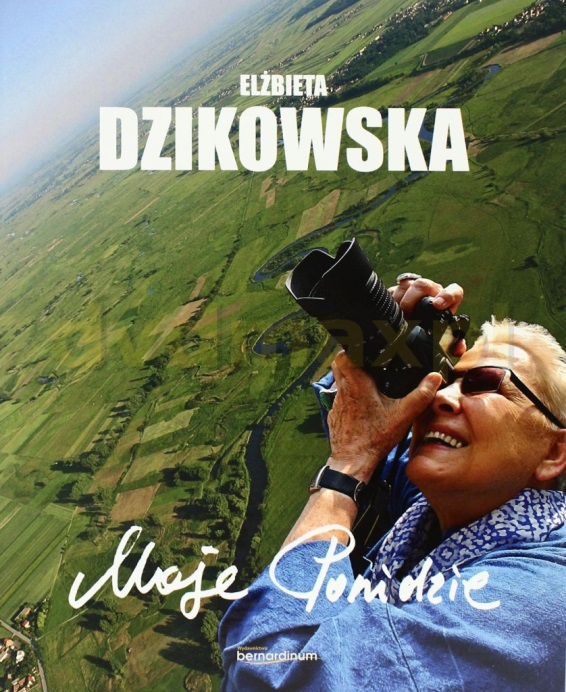 XXIV  OGÓLNOPOLSKI PRZEGLĄD KSIĄŻKI KRAJOZNAWCZEJ I TURYSTYCZNEJ ∙ POZNAŃ 2015
W kategorii Albumy krajoznawcze:
 
 
II miejsceCuda na Fasadach. Detale szczecińskich budynków, 
Michał Rembas. 
Stowarzyszenie Rozwoju i Edukacji „Lider”, 
Szczecin 2015.





Za intrygujące i wysoce wartościowe 
fotograficzne ukazanie detali architektonicznych, 
pozostających na ogół poza zasięgiem zainteresowania turystów, 
a świadczące o podjęciu oryginalnej tematyki, 
przy zastosowaniu lapidarnych, 
ale trafnych podpisów informacyjnych.
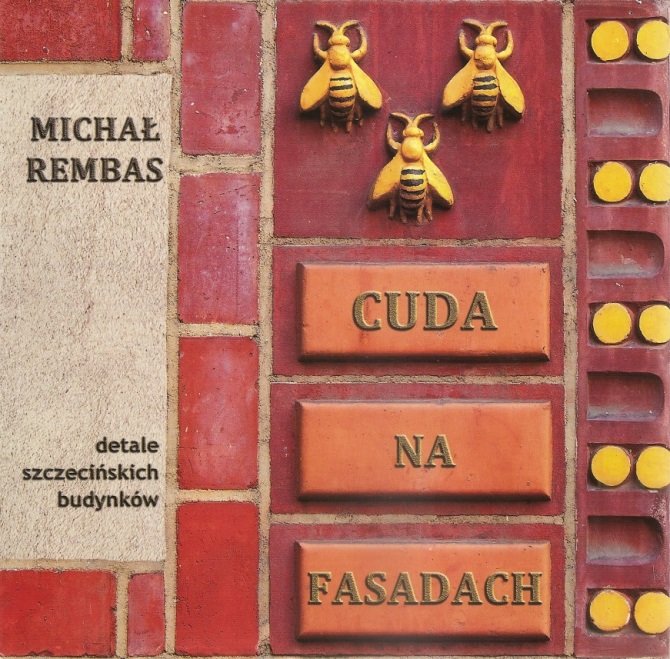 XXIV  OGÓLNOPOLSKI PRZEGLĄD KSIĄŻKI KRAJOZNAWCZEJ I TURYSTYCZNEJ ∙ POZNAŃ 2015
W kategorii Albumy krajoznawcze:
 
 
III miejsceParki krajobrazowe w Polsce, 
Beata Raszka, 
Piotr Krajewski, 
Robert Kalbarczyk, 
Eliza Kalbarczyk, 
Krzysztof Kasprzak. 
Wydawnictwo Dragon, 
Bielsko-Biała 2015. 



Za kompleksowe ujęcie podjętej tematyki w skali krajowej 
przy wysokiej wartości fotograficznej i krajoznawczej zdjęć, 
dobre ujęcie w aspekcie kartograficznym i dobre opisy poszczególnych obiektów 
o znamionach prawidłowej pojemności informacji krajoznawczo-turystycznej.
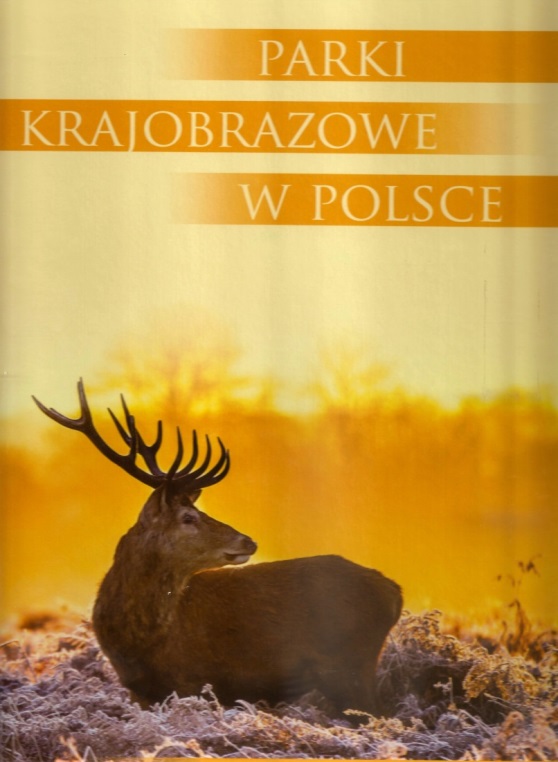 XXIV  OGÓLNOPOLSKI PRZEGLĄD KSIĄŻKI KRAJOZNAWCZEJ I TURYSTYCZNEJ ∙ POZNAŃ 2015
W kategorii Przewodniki:

 
I miejsceSpacerownik Wrocławski 2: nowe trasy, 
Beata Maciejewska. 
Wydawnictwo Agora, 
Warszawa 2015.




Za oryginalne i atrakcyjne przedstawienie miasta 
w aspekcie mało znanych szczegółów przy bardzo bogatej i zróżnicowanej treści, 
pozwalającej zaangażować się w poznawanie miejscowości 
oraz budowanie pomostu mentalnego 
współczesnych jej mieszkańców między okresem sprzed i po 1945 r., 
za dobrze dobrane i zreprodukowane zdjęcia bez ich nadmiaru, 
w sumie za dobre edytorskie opracowanie.
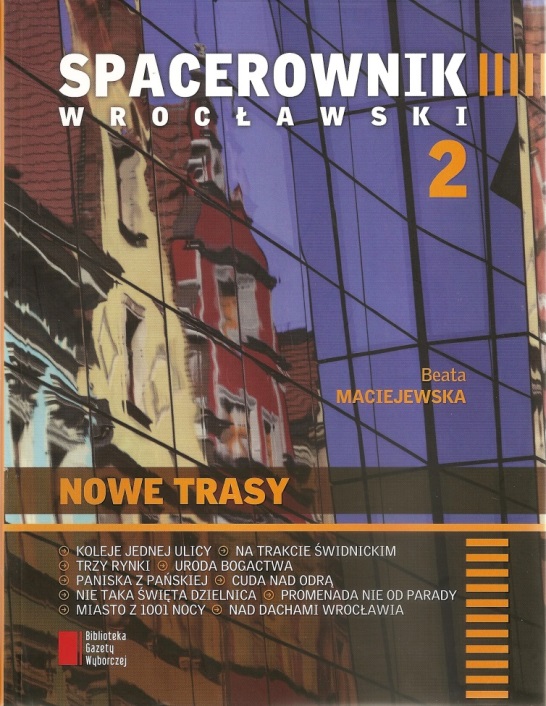 XXIV  OGÓLNOPOLSKI PRZEGLĄD KSIĄŻKI KRAJOZNAWCZEJ I TURYSTYCZNEJ ∙ POZNAŃ 2015
W kategorii Przewodniki:
 
 
II miejsceSeria przewodników: 
Polska niezwykła: regiony. 
Wydawnictwo Demart, 
Warszawa 2015. 

Pomorze: przewodnik + atlas 
Sudety i dolny Śląsk: przewodnik + atlas 
Warmia i Mazury: przewodnik + atlas 



Za trafną koncepcję regionalnej serii wydawniczej 
przy stworzeniu przejrzystego układu poszczególnych tomów, 
dobre wyposażenie kartograficzne i mnogość mało znanych ciekawostek 
przy znaczącej wartości użytkowej i dobrym rozwiązaniu typograficznym.
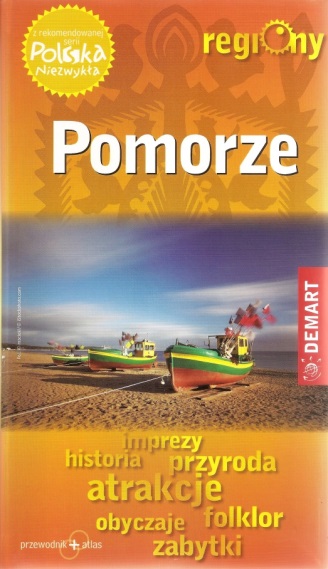 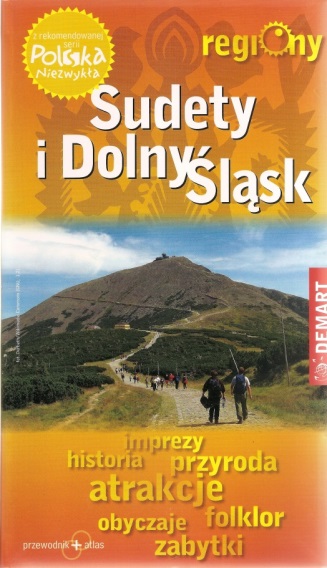 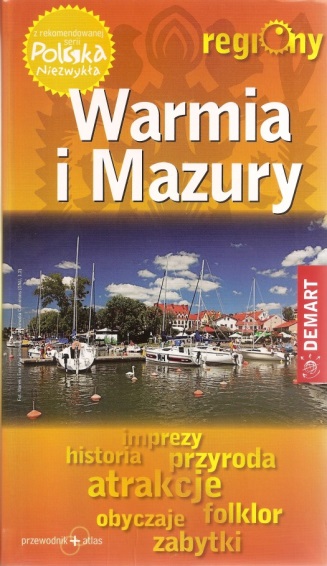 XXIV  OGÓLNOPOLSKI PRZEGLĄD KSIĄŻKI KRAJOZNAWCZEJ I TURYSTYCZNEJ ∙ POZNAŃ 2015
W kategorii Przewodniki:
 
 
III miejsceŁuk Mużakowa. 
Po obu stronach Nysy Łużyckiej: 
przewodnik geologiczno-turystyczny, 
Marek Maciantowicz, Jacek Koźma. 
Stowarzyszenie Geopark Łuk Mużakowa, 
Łęknica 2014.




Za bardzo dobrą merytorycznie i edytorsko prezentację 
pierwszego polskiego geoparku o mało popularnej w Polsce tematyce przyrody nieożywionej i jej eksploatacji, dokonaną w ujęciu turystycznym oraz transgraniczne ujęcie 
słabo znanej części Łużyc Dolnych na pograniczu polsko-niemieckim.
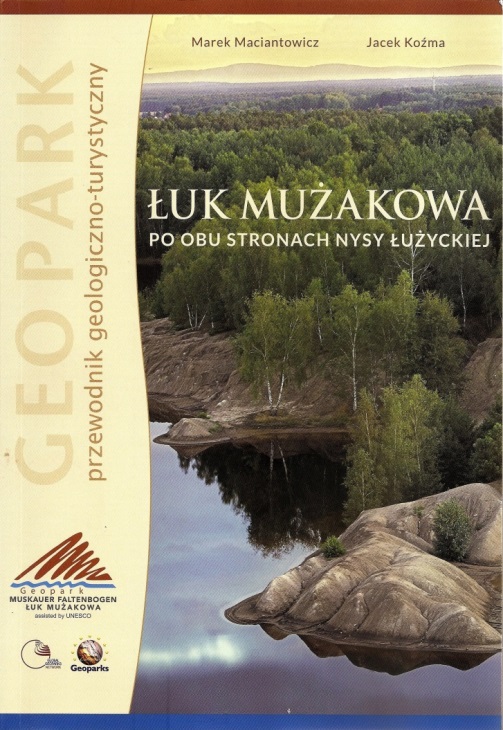 XXIV  OGÓLNOPOLSKI PRZEGLĄD KSIĄŻKI KRAJOZNAWCZEJ I TURYSTYCZNEJ ∙ POZNAŃ 2015
W kategorii  Monografie oraz inne opracowania krajoznawcze:
 

I miejsce Cmentarze z I wojny światowej 
w Beskidzie Niskim i na Pogórzu, 
Jan Majewski. 
Wydawnictwo Krużwir, 
Skołyszyn 2015.






Za bardzo staranną dokumentację oryginalnej, 
nie tylko w skali krajowej, tematyki, o wysokiej rzetelności tekstu, 
co wraz z bogatym wyposażeniem fotograficznym 
czyni z publikacji cenny dokument przy wysokiej jakości edytorskiej.
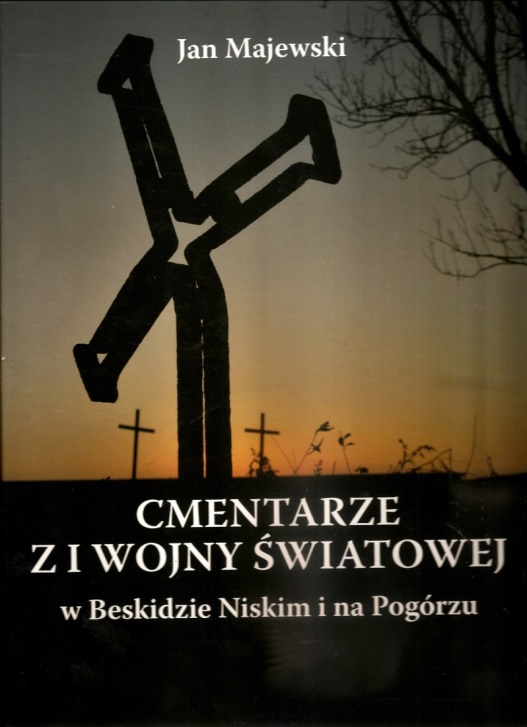 XXIV  OGÓLNOPOLSKI PRZEGLĄD KSIĄŻKI KRAJOZNAWCZEJ I TURYSTYCZNEJ ∙ POZNAŃ 2015
W kategorii  Monografie oraz inne opracowania krajoznawcze:
 
 
II miejsceLeksykon drewnianej architektury sakralnej 
województwa podkarpackiego, tekst i red. Krzysztof Zieliński. 
Stowarzyszenie na Rzecz Rozwoju 
i Promocji Podkarpacia PRO CARPATHIA, 
Rzeszów 2015.



Za staranną merytorycznie i fotograficznie dokumentację 
stopniowo niknących z powodu niskiej trwałości materiału budowlanego obiektów o dużym znaczeniu kulturowym, 
nadającą publikacji charakter tezaurusu 
o dużym i szerokim zasięgu społecznym.
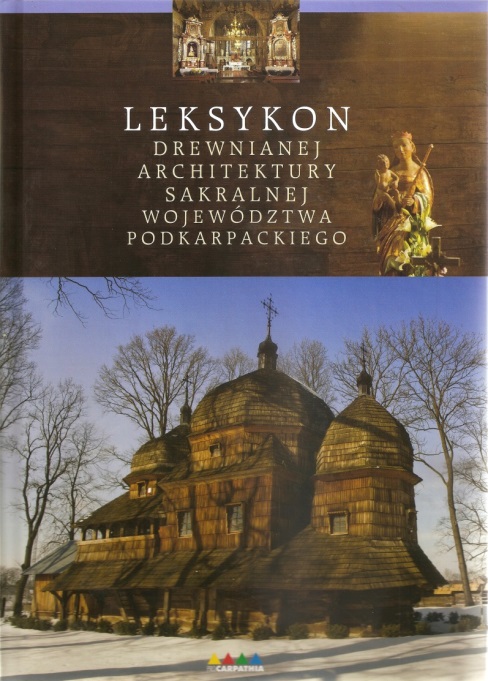 XXIV  OGÓLNOPOLSKI PRZEGLĄD KSIĄŻKI KRAJOZNAWCZEJ I TURYSTYCZNEJ ∙ POZNAŃ 2015
W kategorii  Monografie oraz inne opracowania krajoznawcze:
 
 
III miejsceSłowniczek gwary ludowej z okolic Łącka, 
Andrzej Urbaniec. 
Towarzystwo Miłośników Ziemi Łąckiej, 
Nowy Sącz 2014.






Za podjęcie trudu poszukiwania i zapisu w terenie 
oryginalnego materiału o znaczeniu nie tylko naukowym, 
ale i dla turystów poruszających się po nim, 
co wraz z załączoną płytką komputerową 
nadaje publikacji szeroką użyteczność.
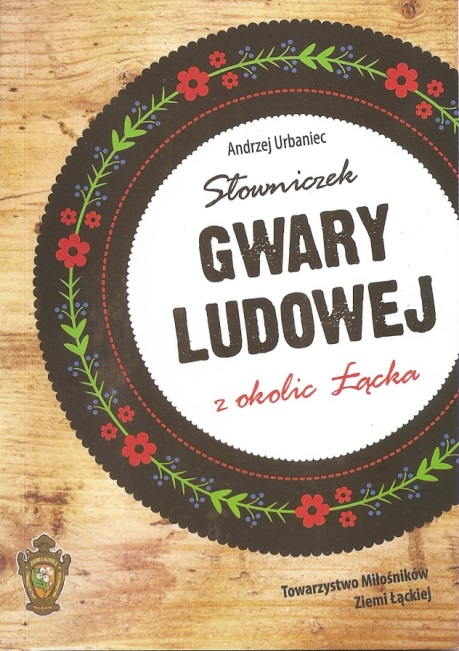 XXIV  OGÓLNOPOLSKI PRZEGLĄD KSIĄŻKI KRAJOZNAWCZEJ I TURYSTYCZNEJ ∙ POZNAŃ 2015
W kategorii  Mapy i atlasy: 

I miejsceSeria: Mapy parków krajobrazowych województwa kujawsko-pomorskiego. Urząd Marszałkowski Województwa Kujawsko-Pomorskiego, 
Toruń 2014. 









Za całą serię o przejrzystych i wysoce czytelnych mapach, 
łącznie dających pełny obraz walorów turystyczno-krajoznawczych województwa w tym ujęciu przy zastosowaniu prawidłowych podziałek dla poszczególnych obiektów, umożliwiających dobry odbiór treści i wysoką użyteczność w terenie.
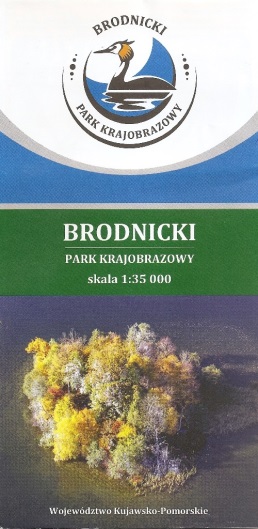 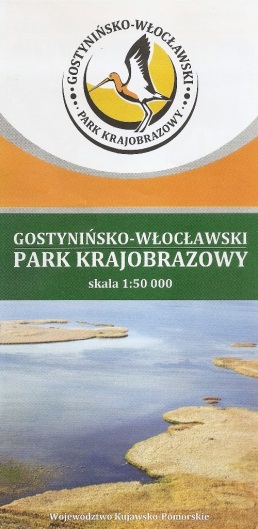 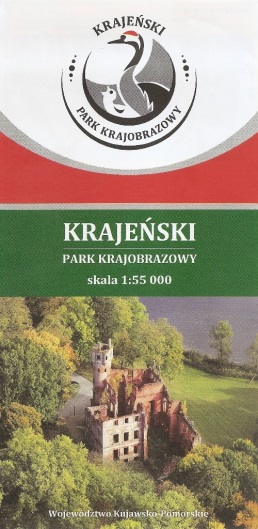 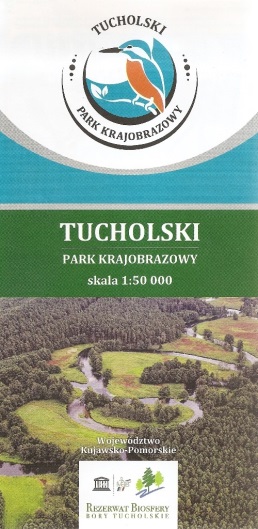 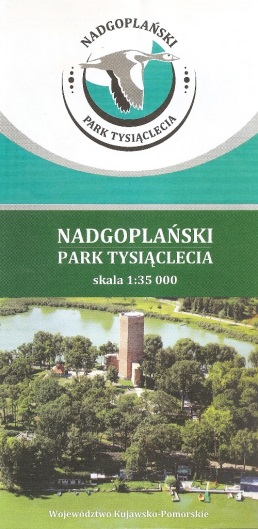 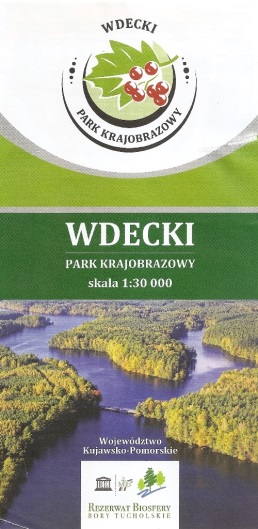 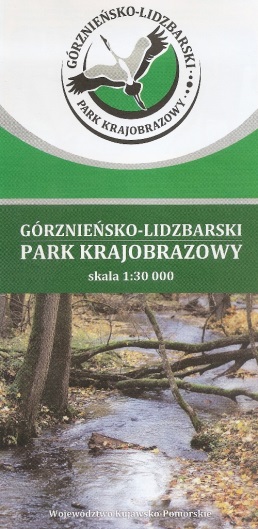 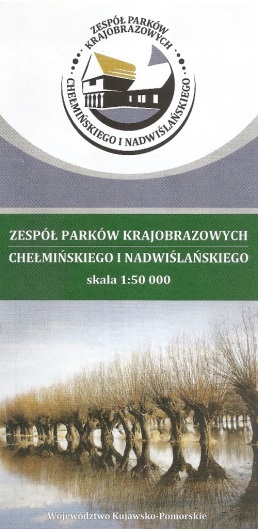 XXIV  OGÓLNOPOLSKI PRZEGLĄD KSIĄŻKI KRAJOZNAWCZEJ I TURYSTYCZNEJ ∙ POZNAŃ 2015
W kategorii  Mapy i atlasy: 
 
 
II miejsceKraina rowerowa i inne szlaki turystyczne: 
Kazimierz Dolny – Nałęczów – Puławy. Kartpol, 
Lublin 2014.








Za dobre opracowanie kartograficzne z właściwym bogactwem treści, prawidłowo dostosowanej do potrzeb turysty rowerowego.
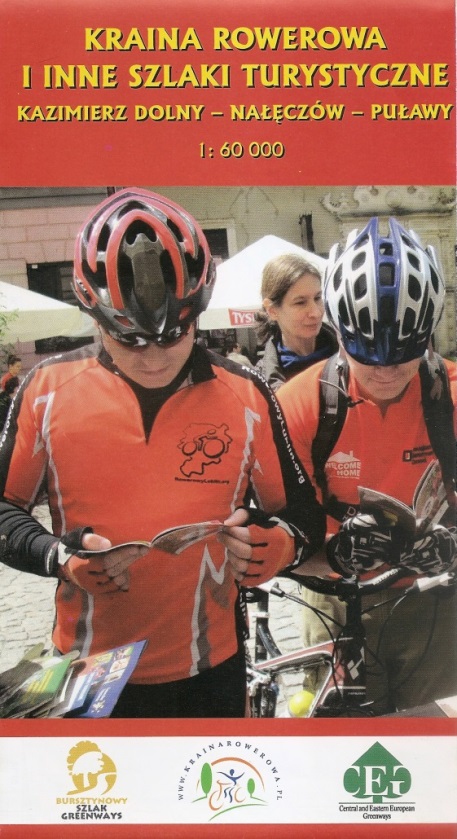 XXIV  OGÓLNOPOLSKI PRZEGLĄD KSIĄŻKI KRAJOZNAWCZEJ I TURYSTYCZNEJ ∙ POZNAŃ 2015
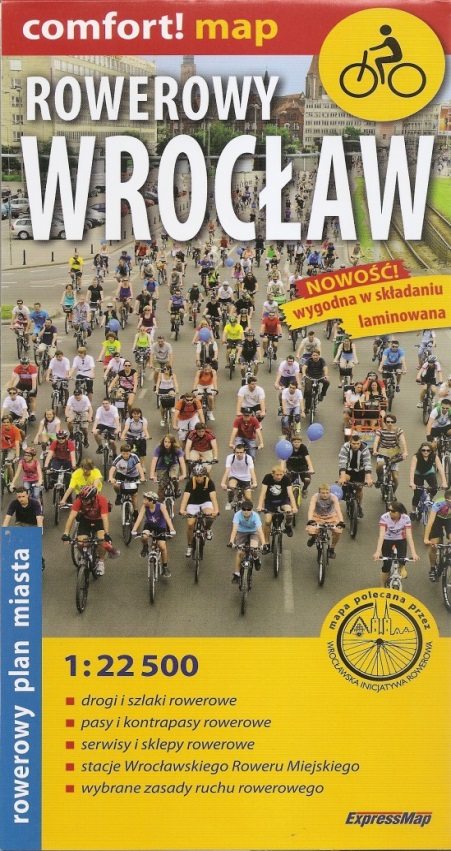 W kategorii  Mapy i atlasy: 
 
 
III miejsceRowerowy Wrocław: rowerowy plan miasta. 
ExpressMap, 
Warszawa 2015.







Za dobre opracowanie kartograficzne 
uwzględniające zainteresowania i potrzeby turysty rowerowego 
w obszarze dużego miasta przy wysokiej funkcjonalności wykonania (laminowanie, łamanie na sekcje).
XXIV  OGÓLNOPOLSKI PRZEGLĄD KSIĄŻKI KRAJOZNAWCZEJ I TURYSTYCZNEJ ∙ POZNAŃ 2015
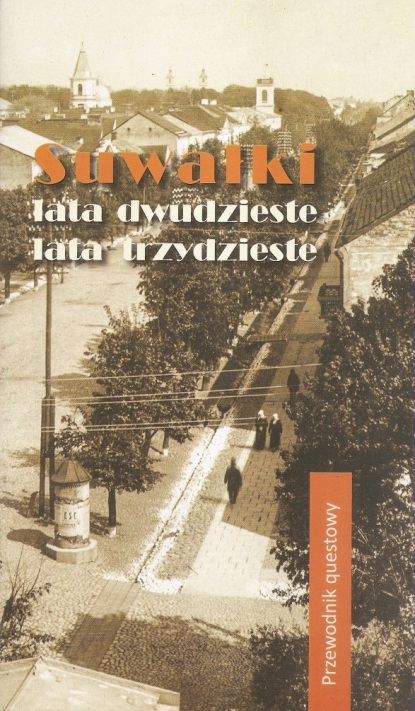 W kategorii  Informatory krajoznawcze i foldery:

 
I miejsceSeria: 
Przewodnik questowy. 
Augustowsko-Suwalskie Towarzystwo Naukowe, 
Suwałki [2014]. 
Suwałki: lata dwudzieste, lata trzydzieste: przewodnik questowy

Mój pradziadek był peowiakiem: przewodnik questowy 





Za oryginalną koncepcję tematyczną zestawu, 
pozwalającą w interesujący sposób pogłębić lub budować 
platformę mentalną mieszkańców między czasami przed i po 1945 r. 
przy zastosowaniu bardzo dobrej grafiki i wysokiego poziomu edytorskiego.
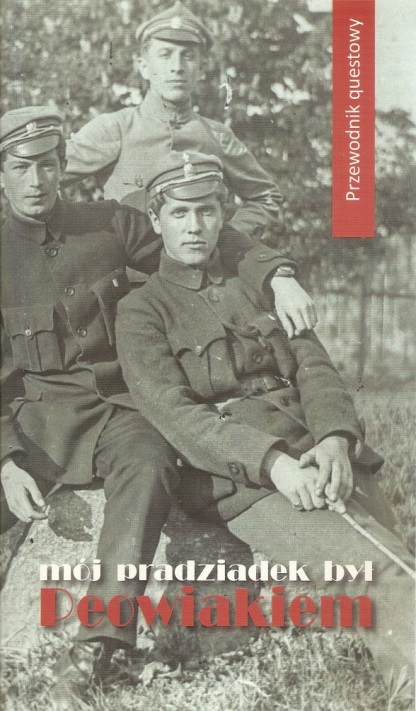 XXIV  OGÓLNOPOLSKI PRZEGLĄD KSIĄŻKI KRAJOZNAWCZEJ I TURYSTYCZNEJ ∙ POZNAŃ 2015
W kategorii  Informatory krajoznawcze i foldery:
 
 
II miejsceLubelskie atrakcje turystyczne: 
informator turystyczny, 
tekst Adam Niedbał. 
Urząd Marszałkowski Województwa Lubelskiego, 
Lublin [2014]. 






Za ciekawy układ i wykonanie dobrej mapy 
wraz z zawartością merytoryczną tekstu 
tworzące przykład rzetelnej informacji turystyczno-krajoznawczej.
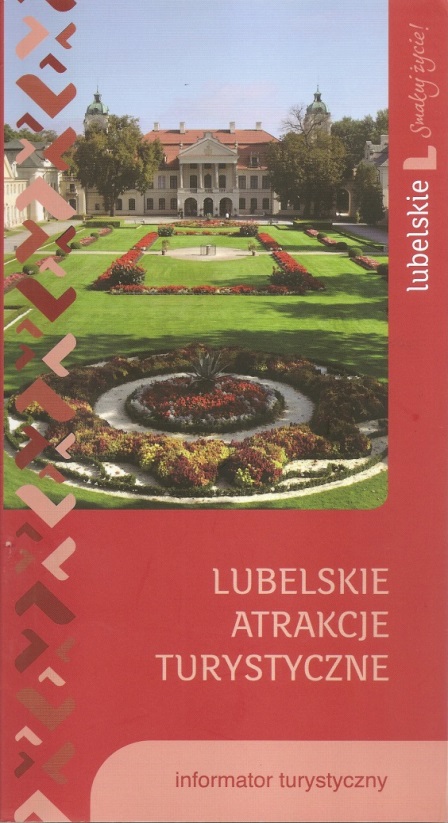 XXIV  OGÓLNOPOLSKI PRZEGLĄD KSIĄŻKI KRAJOZNAWCZEJ I TURYSTYCZNEJ ∙ POZNAŃ 2015
W kategorii  Informatory krajoznawcze i foldery:
 
 
III miejsceOpolskie kwitnące. Zamki, pałace i rezydencje, 
tekst Alicja Berger-Ziemba. 
Urząd Marszałkowski Województwa Opolskiego, 
Opole [2014]. 







Za bogaty zestaw obiektów, zachęcający do ich odwiedzenia, 
przy dobrej jakości zdjęć opatrzonych oszczędnymi, 
ale trafnymi i treściowo znaczącymi podpisami, w serii kilkujęzycznej.
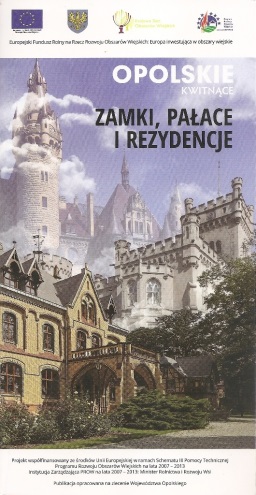 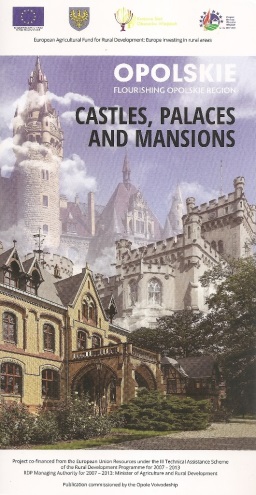 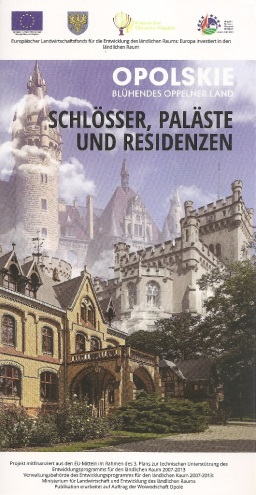 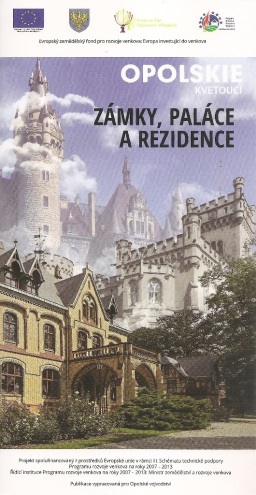 XXIV  OGÓLNOPOLSKI PRZEGLĄD KSIĄŻKI KRAJOZNAWCZEJ I TURYSTYCZNEJ  ∙  POZNAŃ 2015
NAGRODZONO WYDAWCÓW i autorówNASTĘPUJĄCYCH PUBLIKACJI
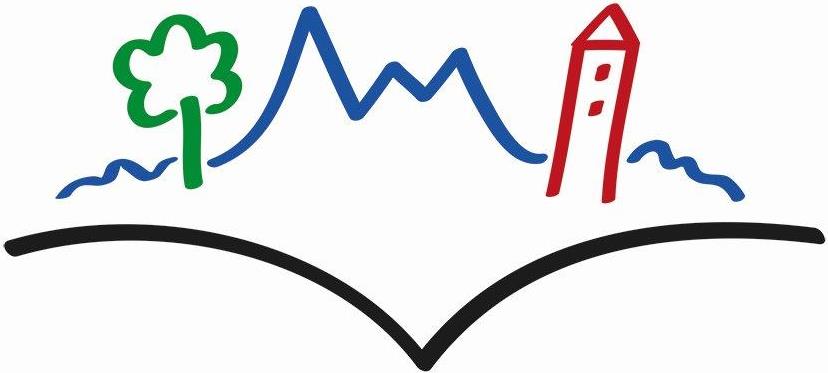 XXIV  OGÓLNOPOLSKI PRZEGLĄD KSIĄŻKI KRAJOZNAWCZEJ I TURYSTYCZNEJ  ∙  POZNAŃ 2015
I MIEJSCE 
W KATEGORII ALBUMY KRAJOZNAWCZE
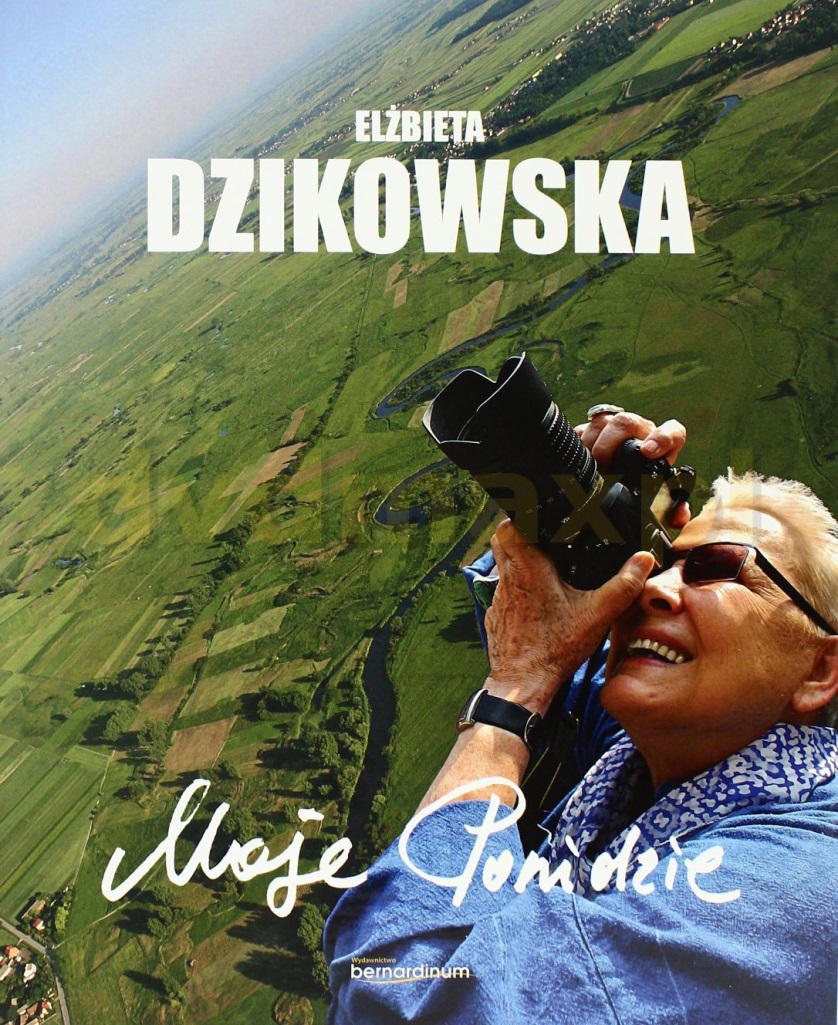 Moje Ponidzie 
Elżbieta Dzikowska 
Wydawnictwo Bernardinum 
Pelplin 2015
XXIV  OGÓLNOPOLSKI PRZEGLĄD KSIĄŻKI KRAJOZNAWCZEJ I TURYSTYCZNEJ  ∙  POZNAŃ 2015
II MIEJSCE 
W KATEGORII ALBUMY KRAJOZNAWCZE
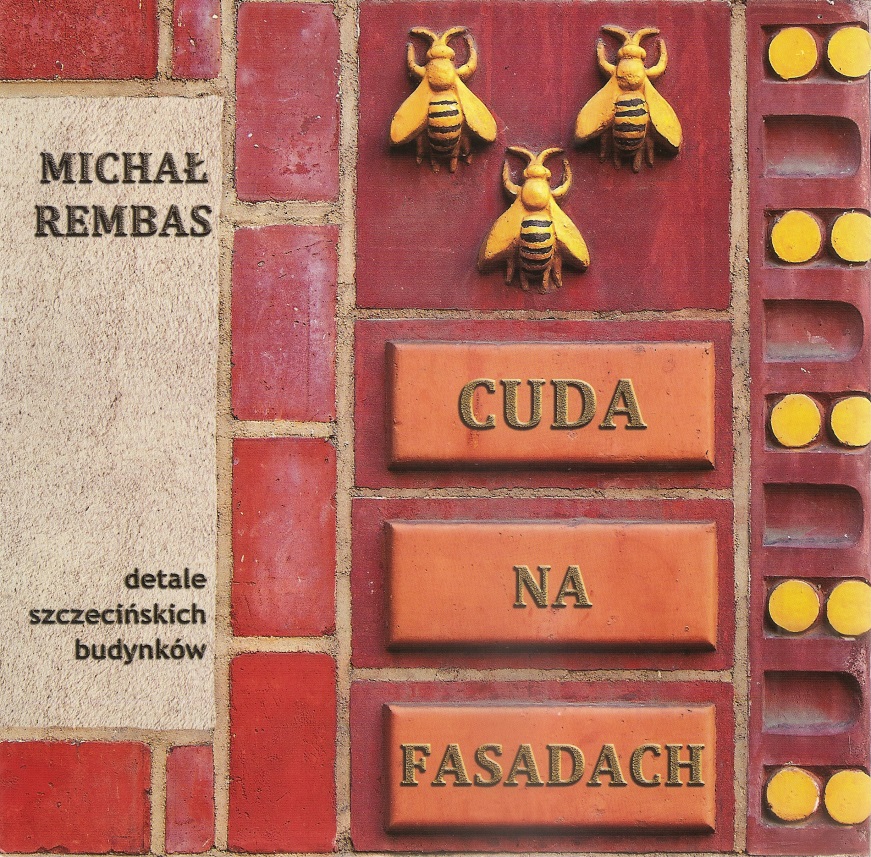 Cuda na Fasadach. Detale szczecińskich budynków
Michał Rembas 
Stowarzyszenie Rozwoju i Edukacji „Lider”
Szczecin 2015
XXIV  OGÓLNOPOLSKI PRZEGLĄD KSIĄŻKI KRAJOZNAWCZEJ I TURYSTYCZNEJ  ∙  POZNAŃ 2015
III MIEJSCE 
W KATEGORII ALBUMY KRAJOZNAWCZE
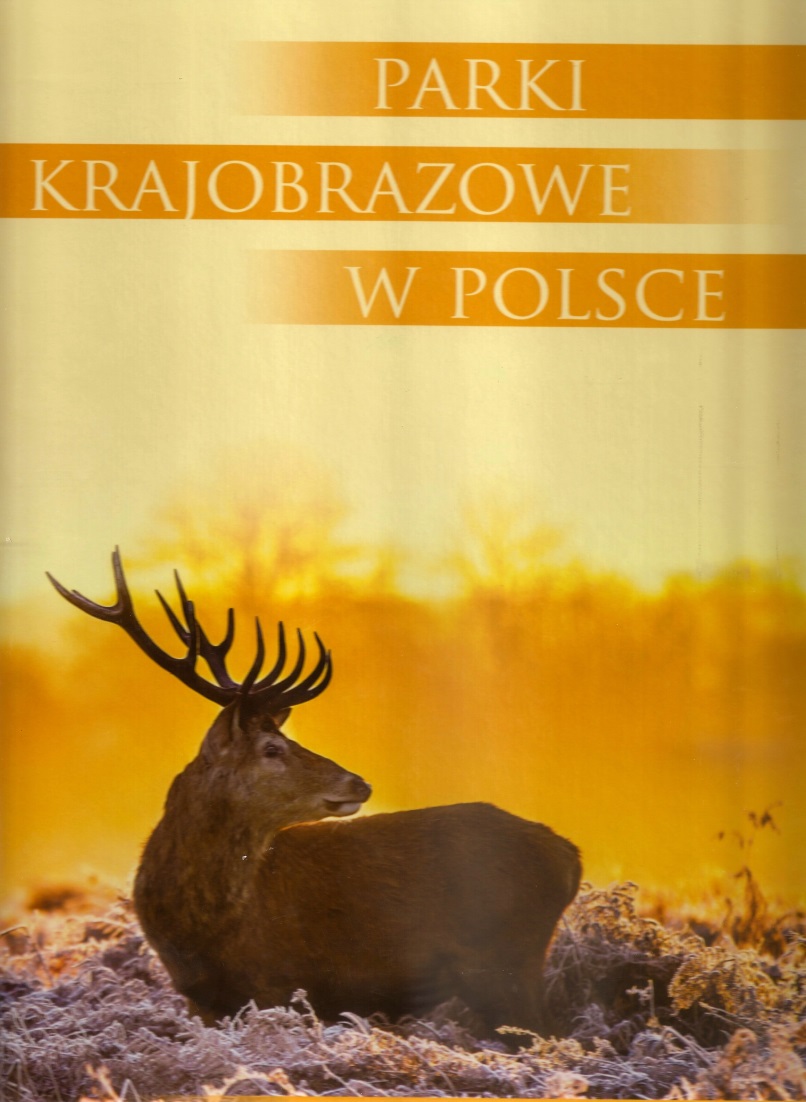 Parki krajobrazowe w Polsce 
Beata Raszka Piotr KrajewskiRobert KalbarczykEliza KalbarczykKrzysztof Kasprzak 
Wydawnictwo Dragon 
Bielsko-Biała 2015
XXIV  OGÓLNOPOLSKI PRZEGLĄD KSIĄŻKI KRAJOZNAWCZEJ I TURYSTYCZNEJ  ∙  POZNAŃ 2015
I MIEJSCE 
W KATEGORII PRZEWODNIKI
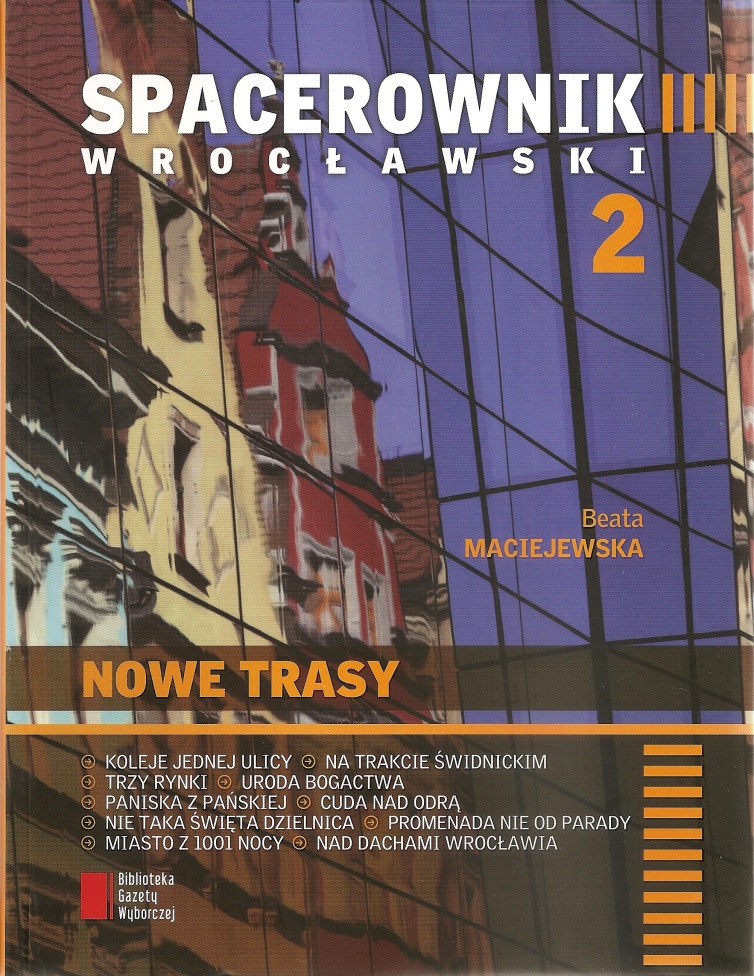 Spacerownik Wrocławski 2:nowe trasy 
Beata Maciejewska 
Wydawnictwo Agora 
Warszawa 2015
XXIV  OGÓLNOPOLSKI PRZEGLĄD KSIĄŻKI KRAJOZNAWCZEJ I TURYSTYCZNEJ  ∙  POZNAŃ 2015
II MIEJSCE 
W KATEGORII PRZEWODNIKI
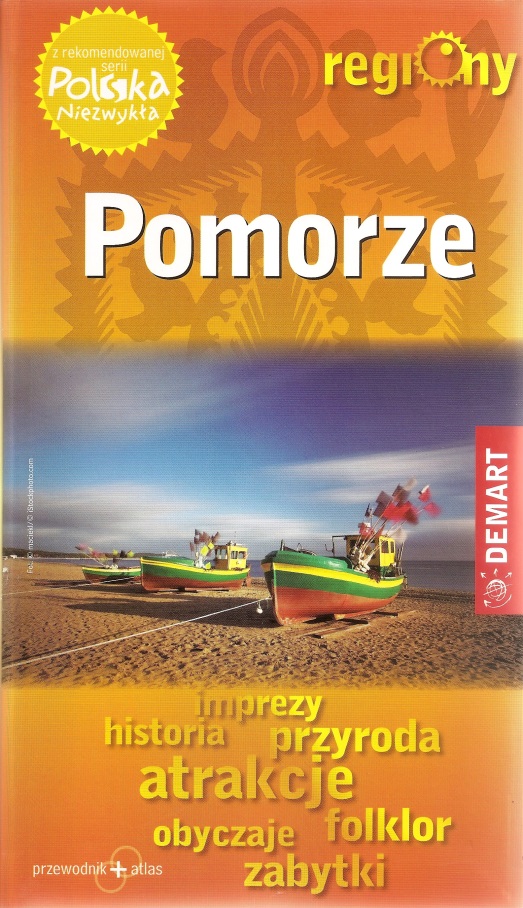 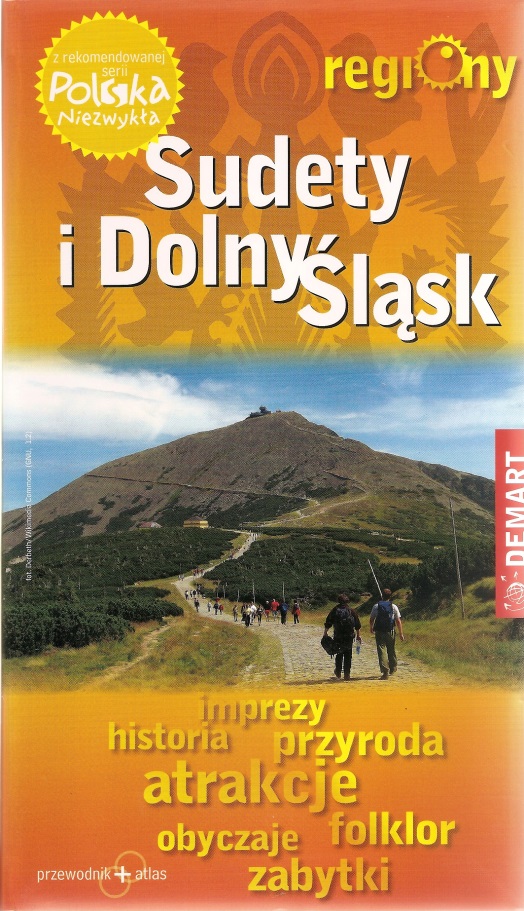 Seria przewodników:
Polska niezwykła: regiony 
Wydawnictwo Demart 
Warszawa 2015 

  Pomorze: przewodnik + atlas
  Sudety i dolny Śląsk: przewodnik + atlas 
  Warmia i Mazury: przewodnik + atlas 

Autorzy przewodników i koncepcja seriiEwa LodzińskaWaldemar Wieczorek
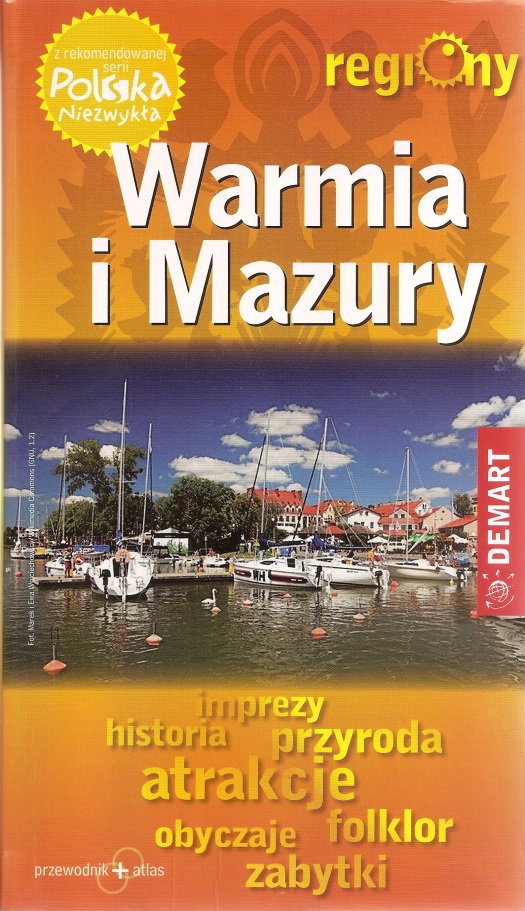 XXIV  OGÓLNOPOLSKI PRZEGLĄD KSIĄŻKI KRAJOZNAWCZEJ I TURYSTYCZNEJ  ∙  POZNAŃ 2015
III MIEJSCE 
W KATEGORII PRZEWODNIKI
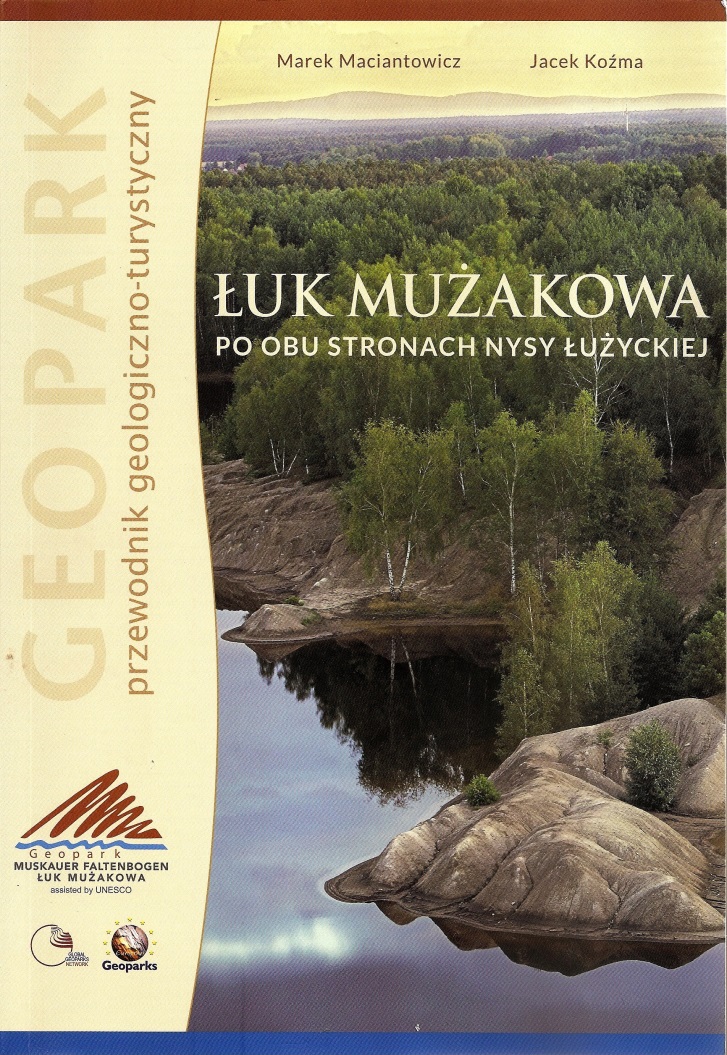 Łuk Mużakowa. Po obu stronach Nysy Łużyckiej: przewodnik geologiczno-turystyczny 
Marek Maciantowicz Jacek Koźma
 Stowarzyszenie GeoparkŁuk Mużakowa
Łęknica 2014
XXIV  OGÓLNOPOLSKI PRZEGLĄD KSIĄŻKI KRAJOZNAWCZEJ I TURYSTYCZNEJ  ∙  POZNAŃ 2015
I MIEJSCE 
W KATEGORII MONOGRAFIE I INNE OPRACOWANIA KRAJOZNAWCZE
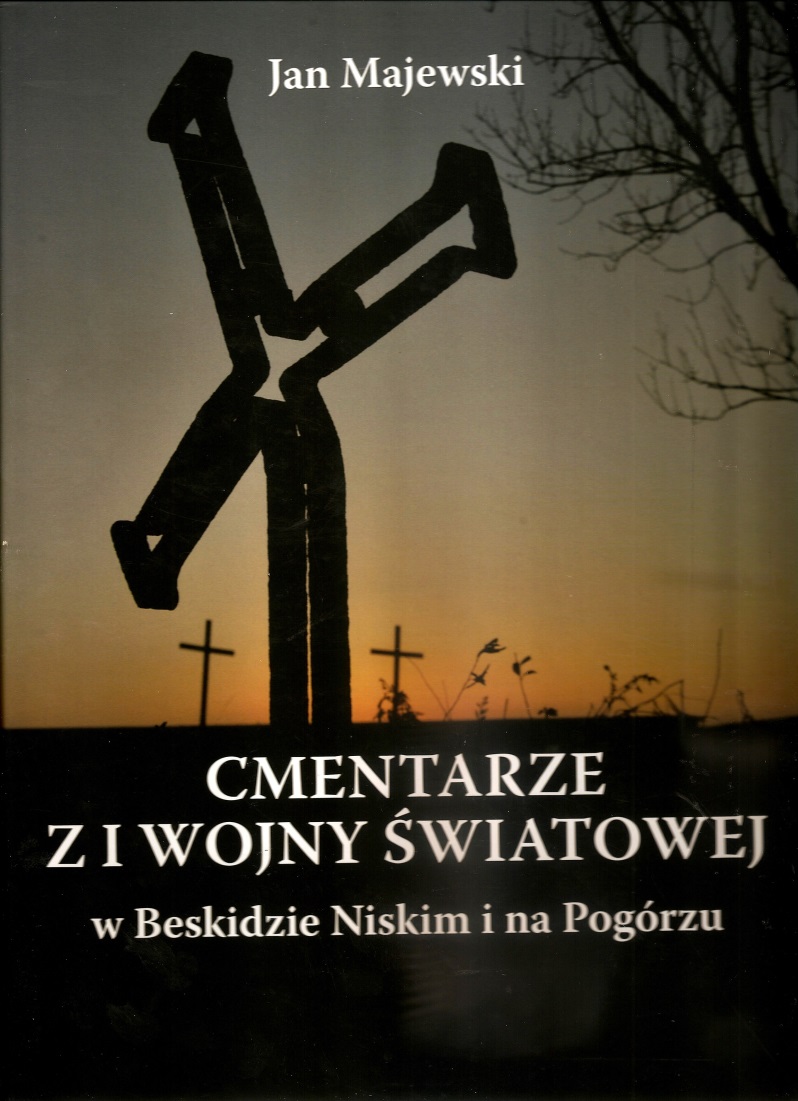 Cmentarze z I wojny światowej w Beskidzie Niskim i na Pogórzu
Jan Majewski 
Wydawnictwo Krużwir 
Skołyszyn 2015
XXIV  OGÓLNOPOLSKI PRZEGLĄD KSIĄŻKI KRAJOZNAWCZEJ I TURYSTYCZNEJ  ∙  POZNAŃ 2015
II MIEJSCE 
W KATEGORII MONOGRAFIE I INNE OPRACOWANIA KRAJOZNAWCZE
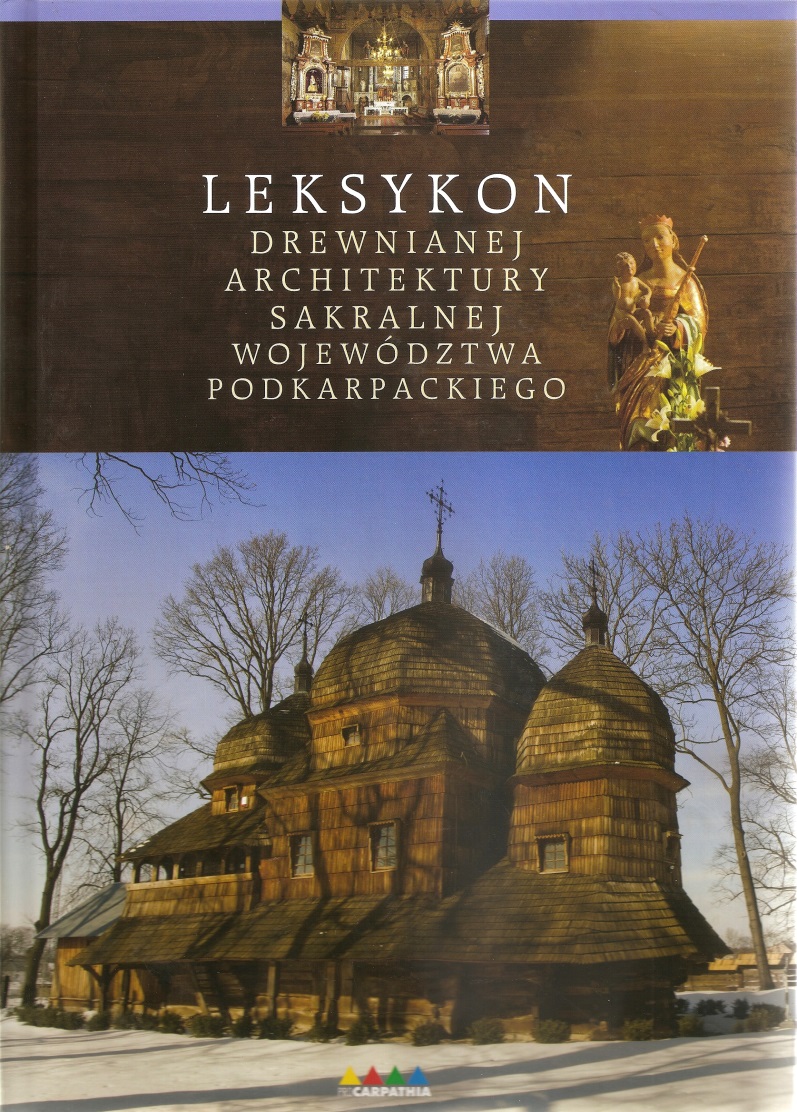 Leksykon drewnianej architektury sakralnej województwa podkarpackiego
tekst i red. Krzysztof Zieliński 
Stowarzyszenie na Rzecz Rozwoju i Promocji Podkarpacia PRO CARPATHIA 
Rzeszów 2015
XXIV  OGÓLNOPOLSKI PRZEGLĄD KSIĄŻKI KRAJOZNAWCZEJ I TURYSTYCZNEJ  ∙  POZNAŃ 2015
III MIEJSCE 
W KATEGORII MONOGRAFIE I INNE OPRACOWANIA KRAJOZNAWCZE
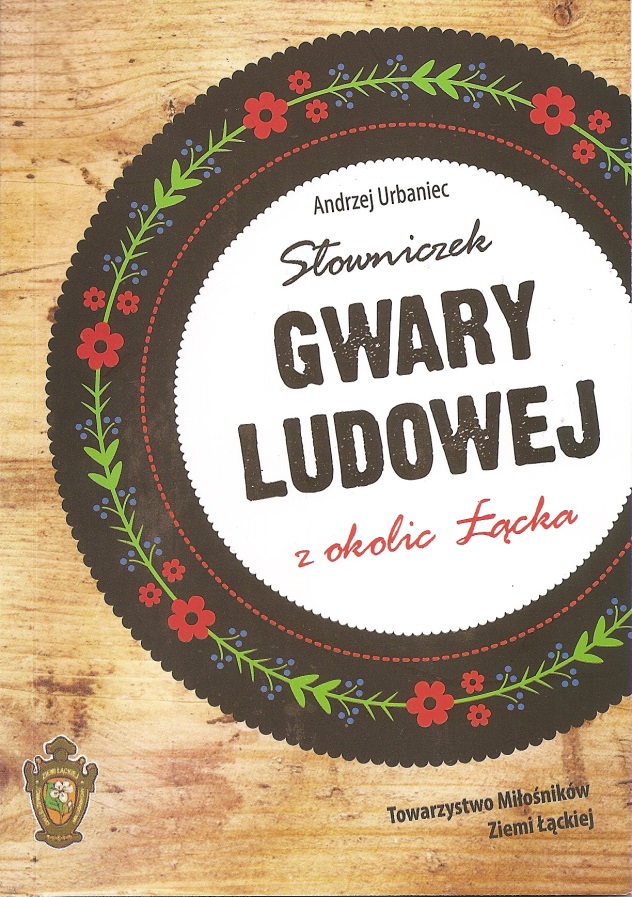 Słowniczek gwary ludowej z okolic Łącka
Andrzej Urbaniec 
Towarzystwo Miłośników Ziemi Łąckiej 
Nowy Sącz 2014
XXIV  OGÓLNOPOLSKI PRZEGLĄD KSIĄŻKI KRAJOZNAWCZEJ I TURYSTYCZNEJ  ∙  POZNAŃ 2015
I MIEJSCE 
W KATEGORII MAPY I ATLASY
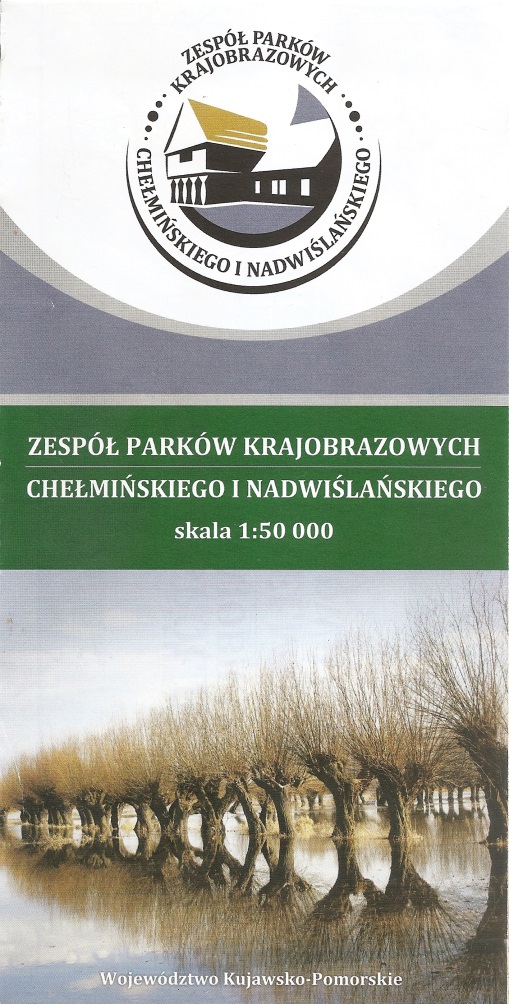 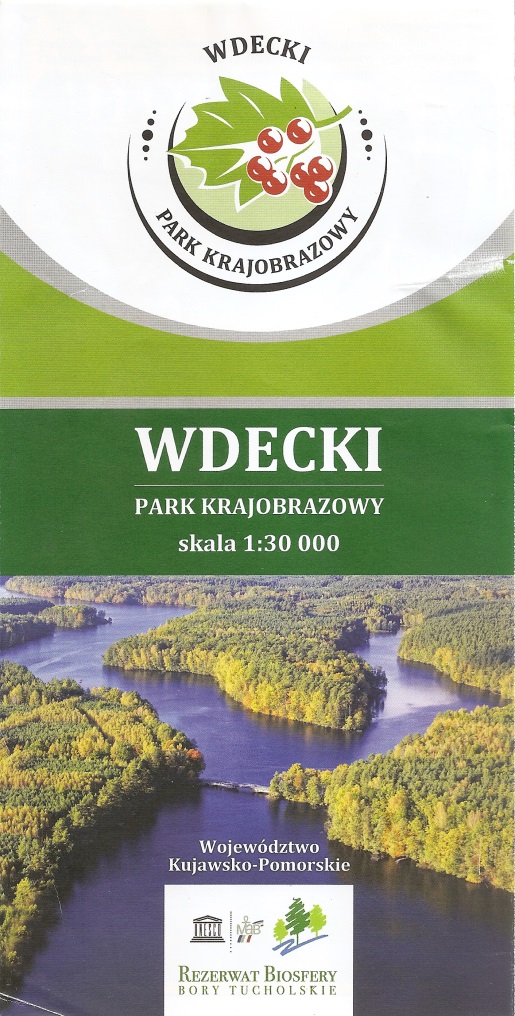 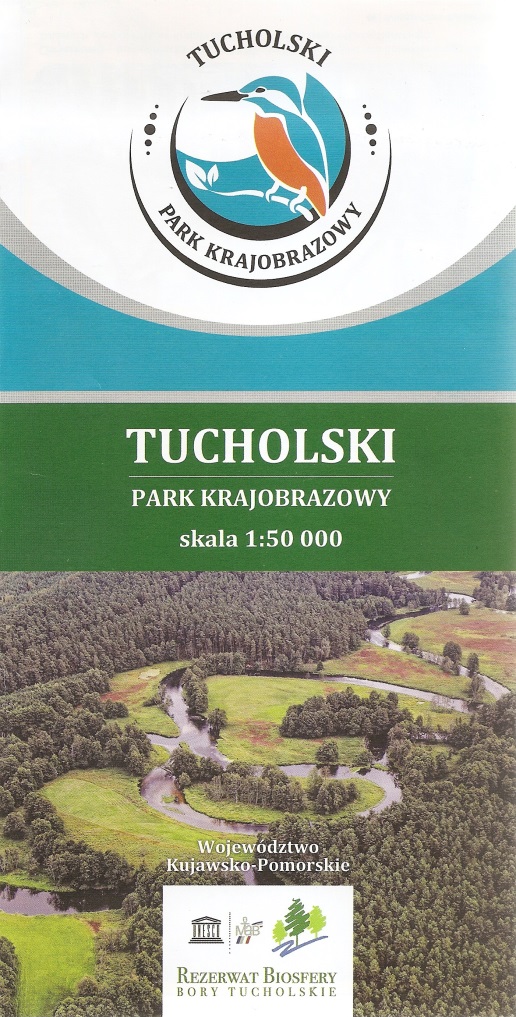 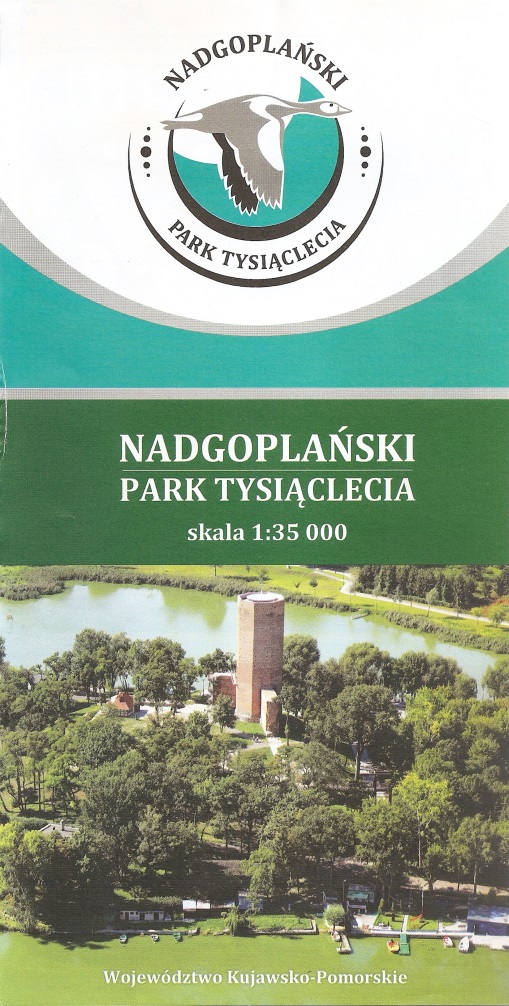 Seria 8 map: 
Mapy parków krajobrazowych województwa kujawsko-pomorskiego
Urząd Marszałkowski Województwa Kujawsko-Pomorskiego 
Toruń 2014 

  Brodnicki Park Krajobrazowy 
  Gostyńsko-Włocławski Park Krajobrazowy 
  Górznieńsko-Lidzbarski Park Krajobrazowy 
  Krajeński Park Krajobrazowy
  Nadgoplański Park Tysiąclecia
  Tucholski Park Krajobrazowy
  Wdecki Park Krajobrazowy
  Zespół Parków Krajobrazowych Chełmińskiego i Nadwiślańskiego
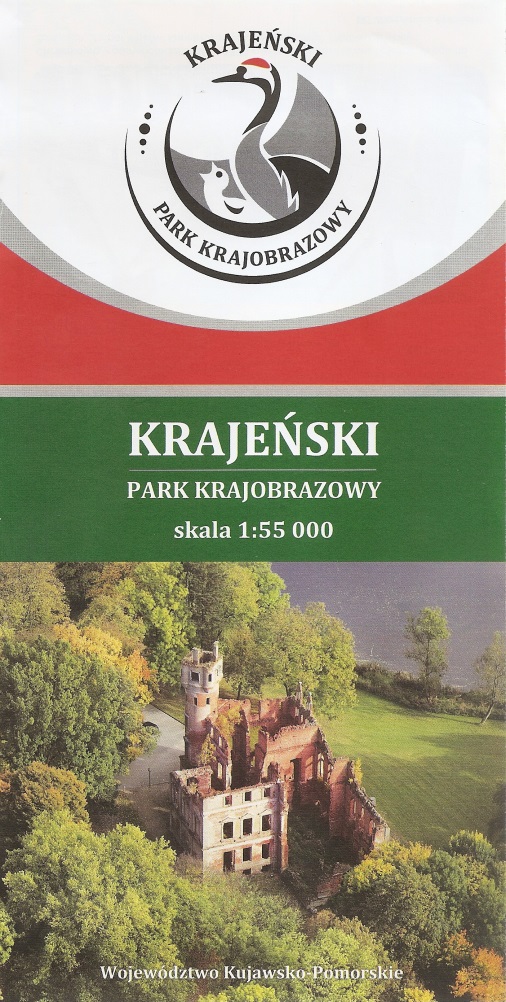 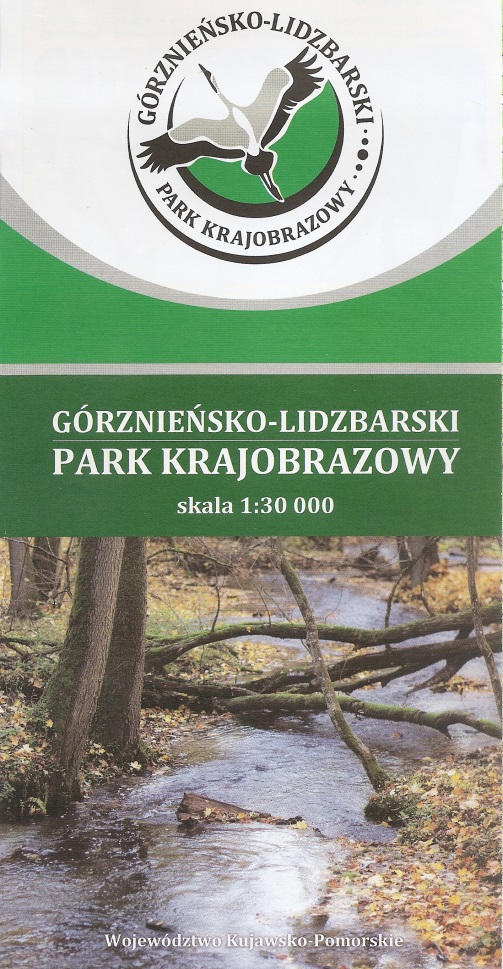 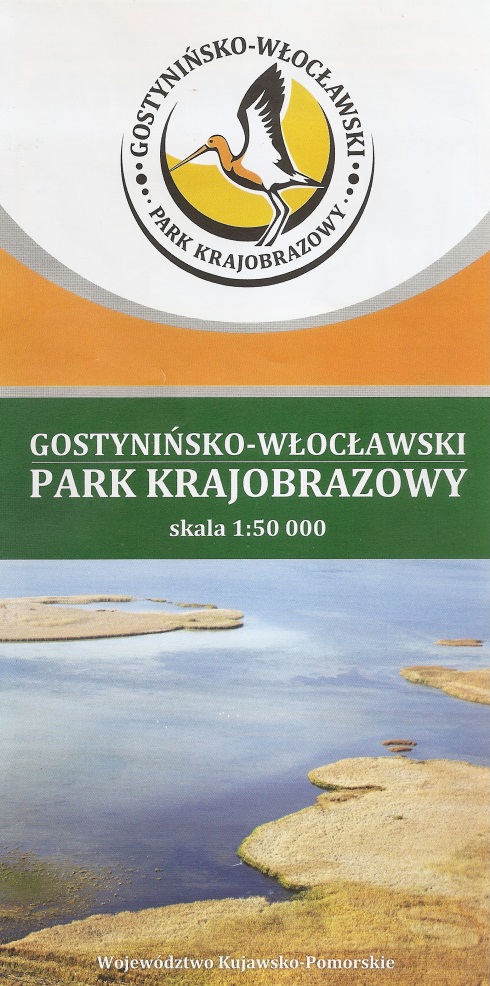 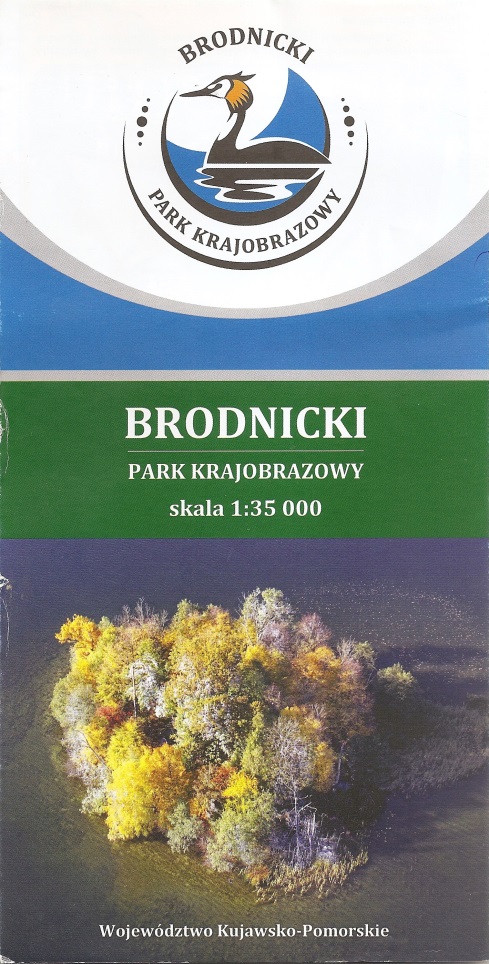 XXIV  OGÓLNOPOLSKI PRZEGLĄD KSIĄŻKI KRAJOZNAWCZEJ I TURYSTYCZNEJ  ∙  POZNAŃ 2015
iI MIEJSCE 
W KATEGORII MAPY I ATLASY
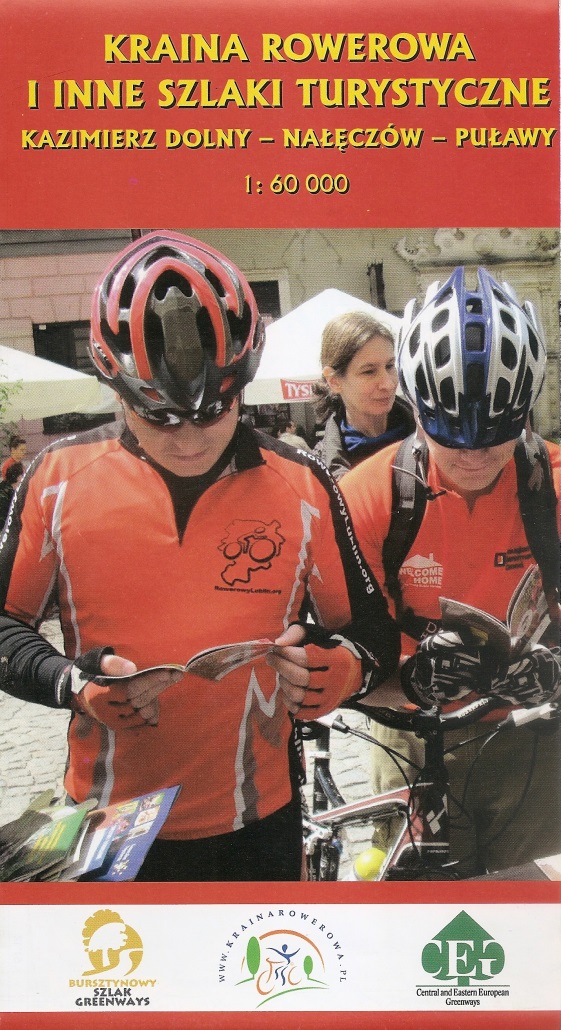 Kraina rowerowa i inne szlaki turystyczne: Kazimierz Dolny – Nałęczów – Puławy
Wydawnictwo Kartpol 
Lublin 2014
XXIV  OGÓLNOPOLSKI PRZEGLĄD KSIĄŻKI KRAJOZNAWCZEJ I TURYSTYCZNEJ  ∙  POZNAŃ 2015
Iii MIEJSCE 
W KATEGORII MAPY I ATLASY
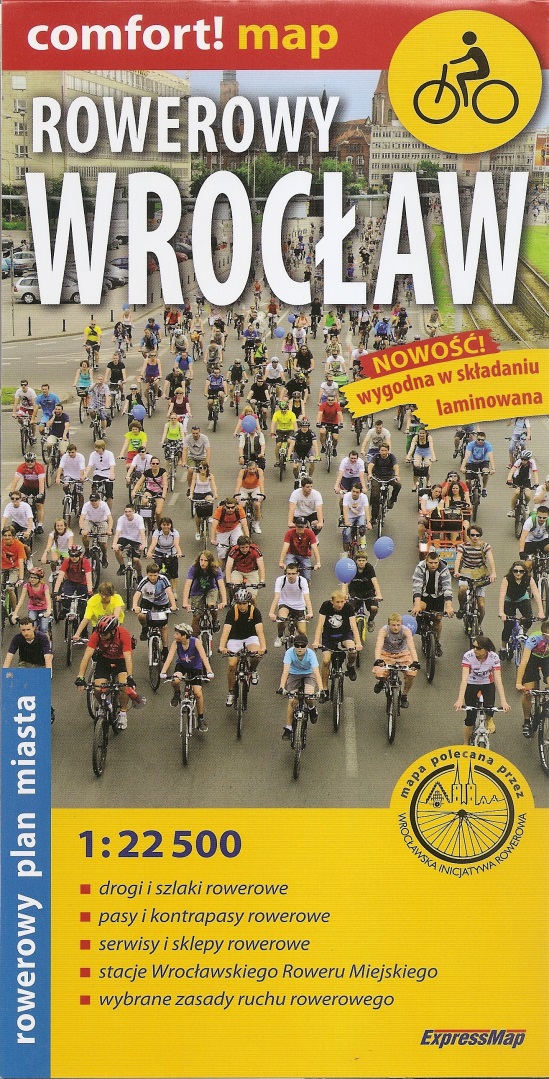 Rowerowy Wrocław: rowerowy plan miasta
ExpressMap 
Warszawa 2015
XXIV  OGÓLNOPOLSKI PRZEGLĄD KSIĄŻKI KRAJOZNAWCZEJ I TURYSTYCZNEJ  ∙  POZNAŃ 2015
I MIEJSCE 
W KATEGORII INFORMATORY KRAJOZNAWCZE I FOLDERY
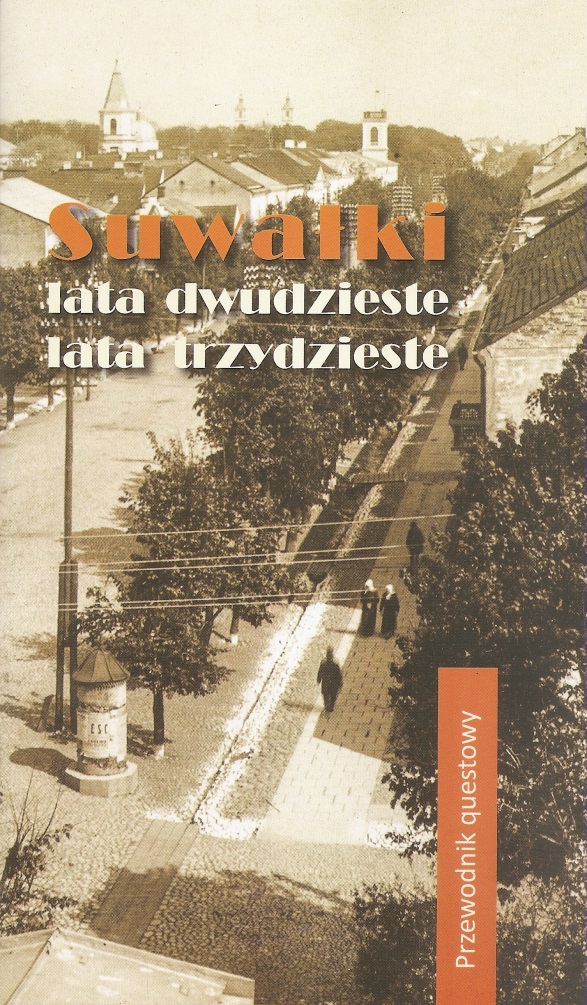 Seria przewodników: 
 Suwałki: lata dwudzieste, lata trzydzieste: przewodnik questowy 

  Mój pradziadek był peowiakiem: przewodnik questowy 
opracowanie Magdalena Wołowska-RusińskaKrzysztof Skłodowski
Augustowsko-Suwalskie Towarzystwo Naukowe
Suwałki [2014]
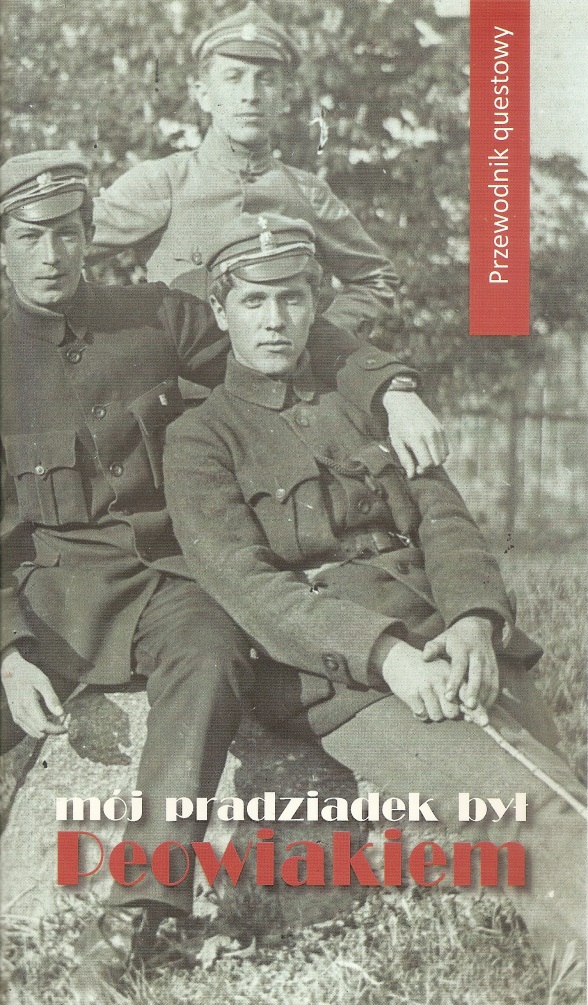 XXIV  OGÓLNOPOLSKI PRZEGLĄD KSIĄŻKI KRAJOZNAWCZEJ I TURYSTYCZNEJ  ∙  POZNAŃ 2015
II MIEJSCE 
W KATEGORII INFORMATORY KRAJOZNAWCZE I FOLDERY
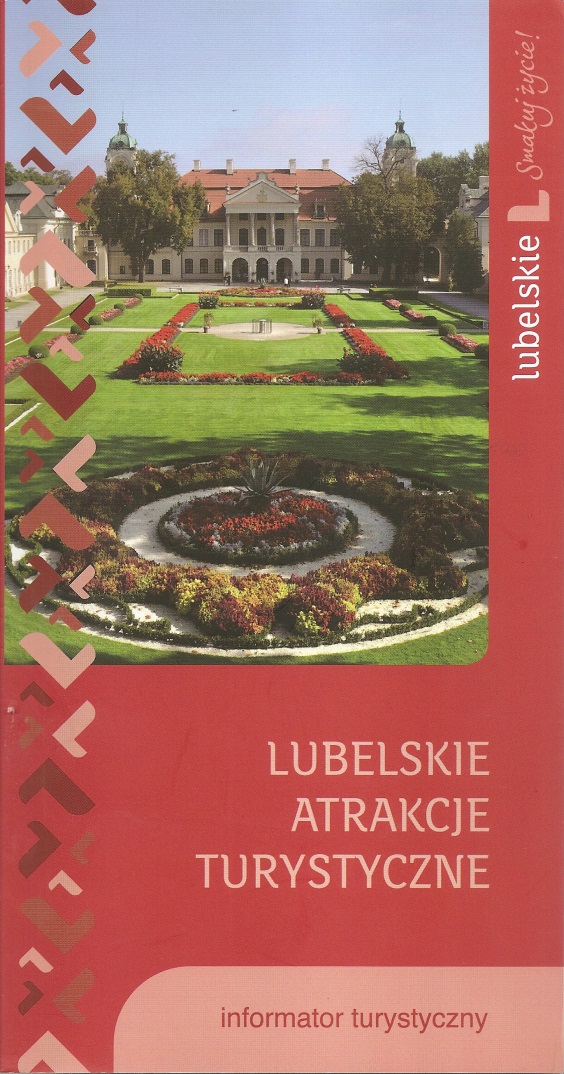 Lubelskie atrakcje turystyczne:informator turystyczny
tekst Adam Niedbał
Urząd Marszałkowski Województwa Lubelskiego 
Lublin [2014]
XXIV  OGÓLNOPOLSKI PRZEGLĄD KSIĄŻKI KRAJOZNAWCZEJ I TURYSTYCZNEJ  ∙  POZNAŃ 2015
III MIEJSCE 
W KATEGORII INFORMATORY KRAJOZNAWCZE I FOLDERY
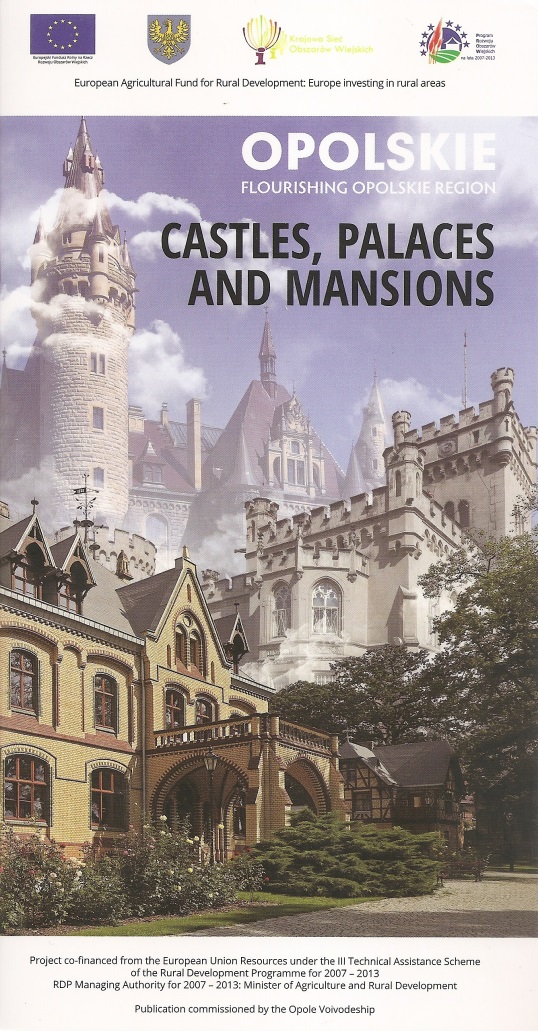 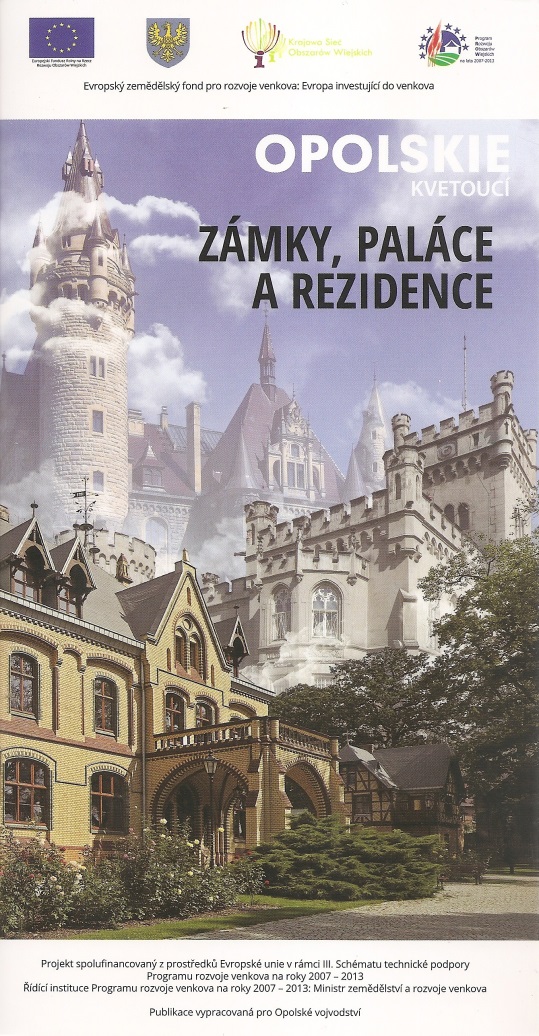 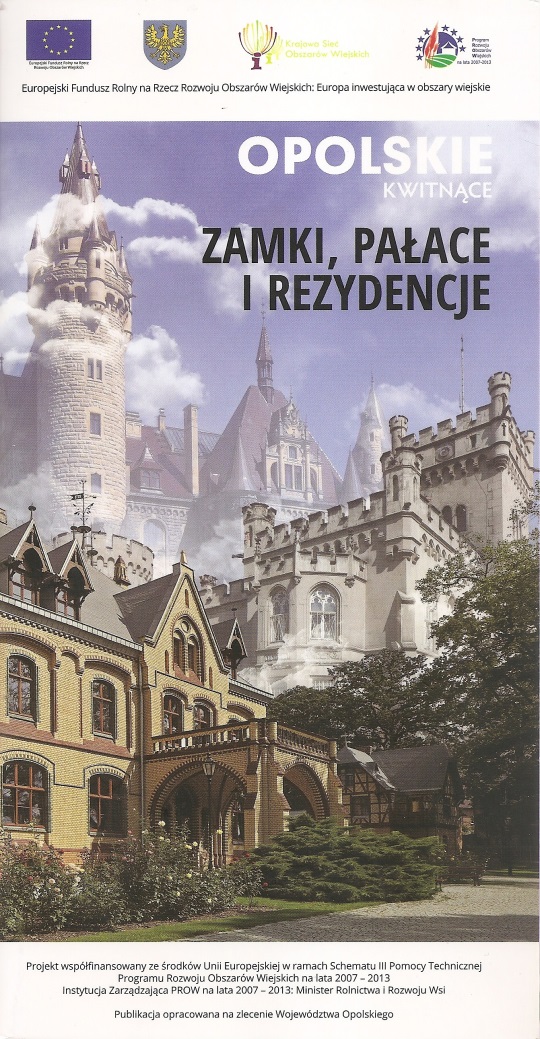 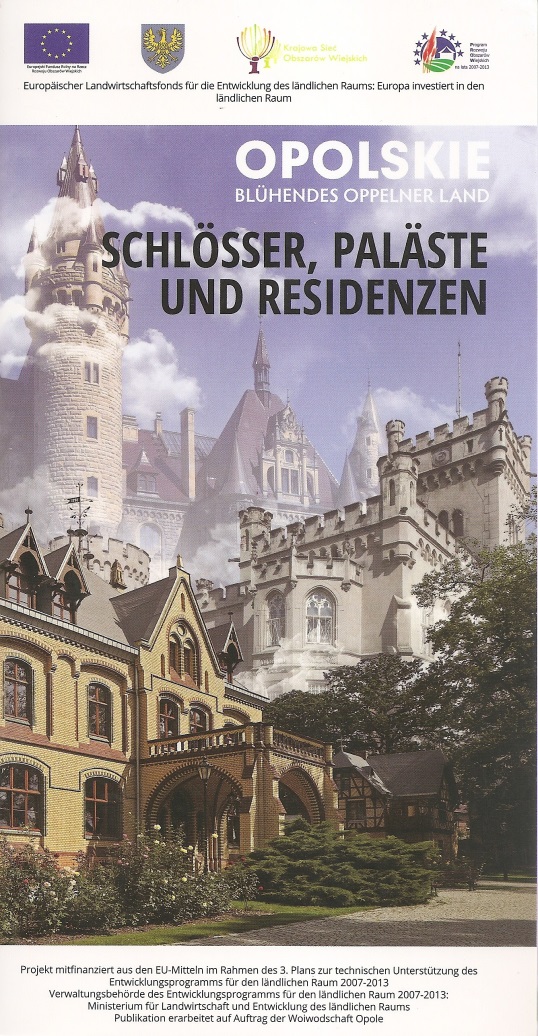 Opolskie kwitnące. Zamki, pałace i rezydencje  
tekst Alicja Berger-Ziemba 
Urząd Marszałkowski Województwa Opolskiego
Opole [2014]
XXIV  OGÓLNOPOLSKI PRZEGLĄD KSIĄŻKI KRAJOZNAWCZEJ I TURYSTYCZNEJ  ∙  POZNAŃ 2015
WYRÓŻNIENIA
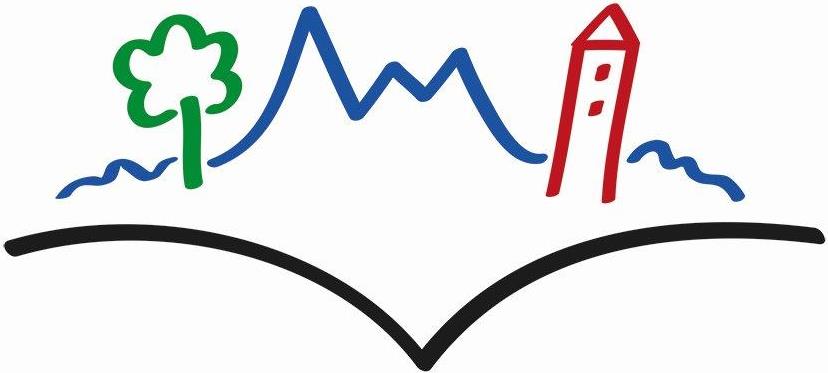 XXIV  OGÓLNOPOLSKI PRZEGLĄD KSIĄŻKI KRAJOZNAWCZEJ I TURYSTYCZNEJ  ∙  POZNAŃ 2015
Wyróżnienie
Ministerstwa  Sportu i TURYSTYKI
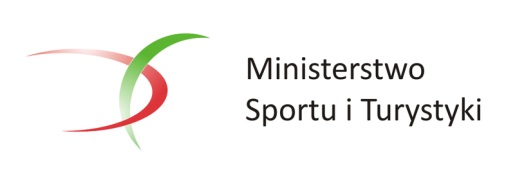 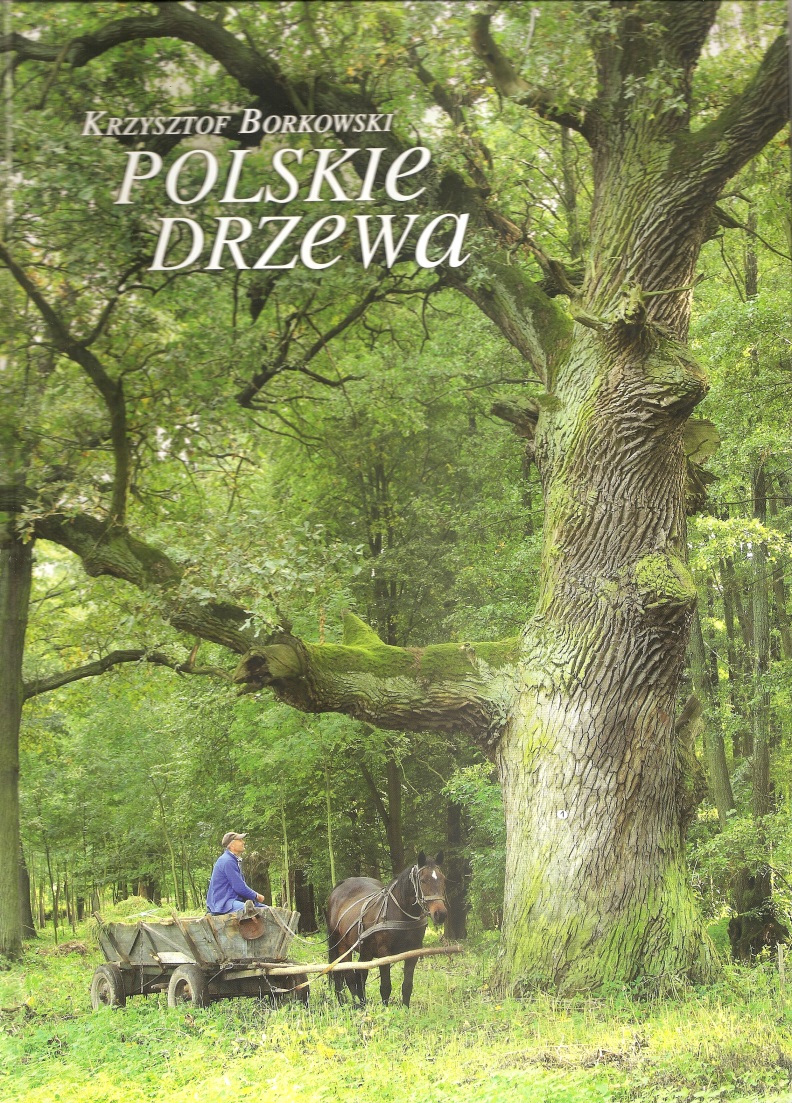 Polskie drzewa
Krzysztof Borkowski
Wydawnictwo Dalpo 
Poznań 2014
XXIV  OGÓLNOPOLSKI PRZEGLĄD KSIĄŻKI KRAJOZNAWCZEJ I TURYSTYCZNEJ  ∙  POZNAŃ 2015
Wyróżnienie 
Prezesa Międzynarodowych Targów Poznańskich
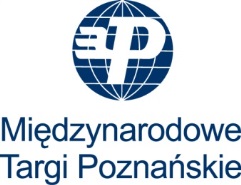 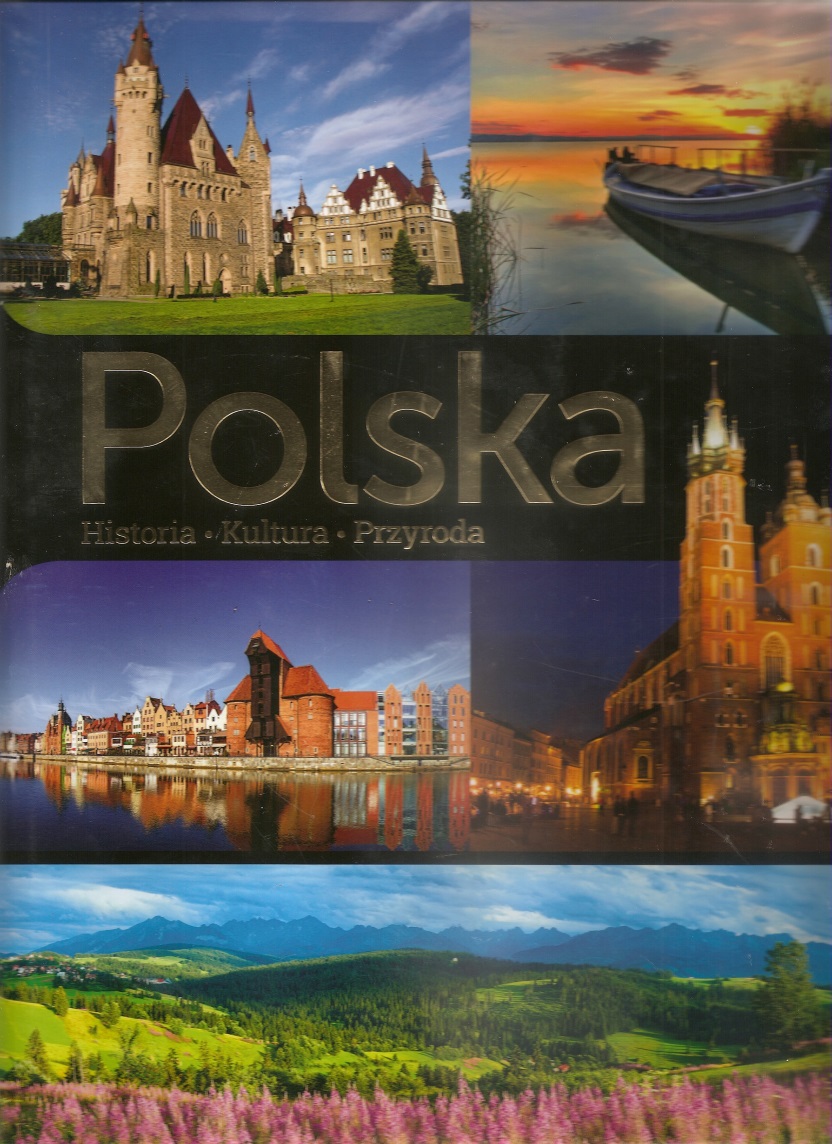 Polska: historia, kultura, przyroda
  Wydawnictwo SBM 
Warszawa 2014
XXIV  OGÓLNOPOLSKI PRZEGLĄD KSIĄŻKI KRAJOZNAWCZEJ I TURYSTYCZNEJ  ∙  POZNAŃ 2015
Wyróżnienie 
Marszałka 
Województwa Wielkopolskiego
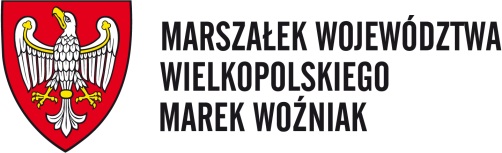 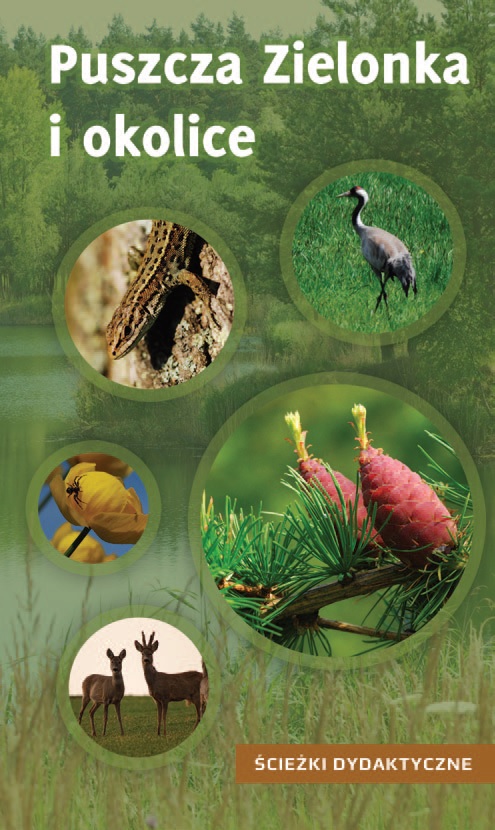 Puszcza Zielonka i okolice – ścieżki dydaktyczne. Praktyczny przewodnik wycieczek przyrodniczo-historycznych wraz z kartami pracy 
Związek Międzygminny „Puszcza Zielonka” 
Murowana Goślina 2014
XXIV  OGÓLNOPOLSKI PRZEGLĄD KSIĄŻKI KRAJOZNAWCZEJ I TURYSTYCZNEJ  ∙  POZNAŃ 2015
Wyróżnienie 
Prezesa Zarządu Głównego PTTK
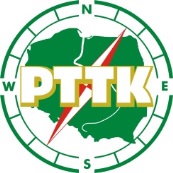 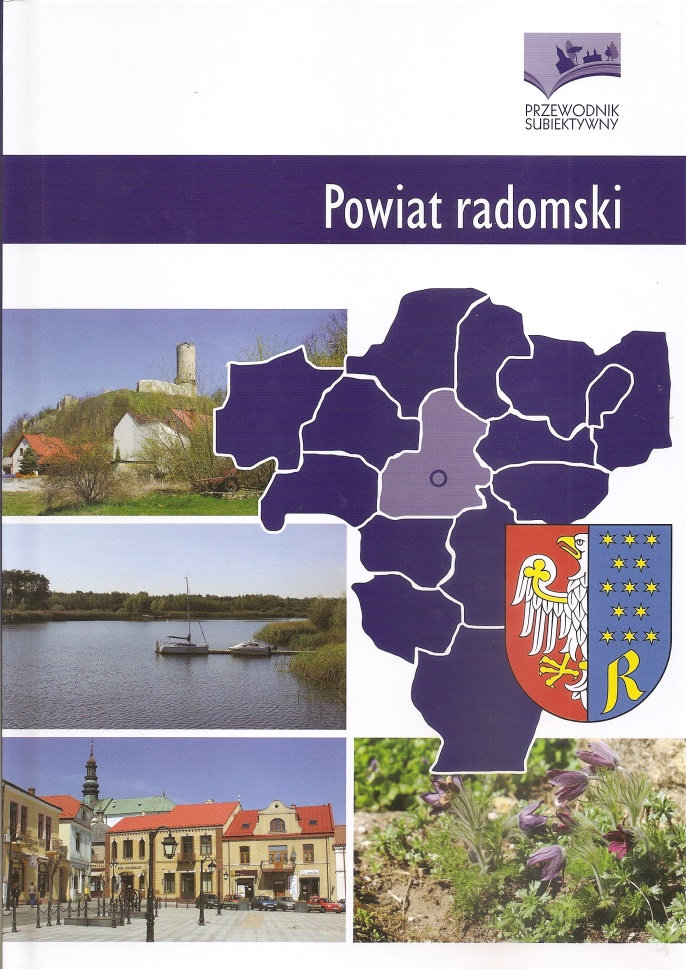 Seria: 
Tradycja Mazowsza. Przewodniki subiektywne 
Mazowiecki Instytut Kultury
Warszawa 2014-2015

  Tradycja Mazowsza: powiat łosicki. Przewodnik subiektywny
  Tradycja Mazowsza: powiat radomski. Przewodnik subiektywny
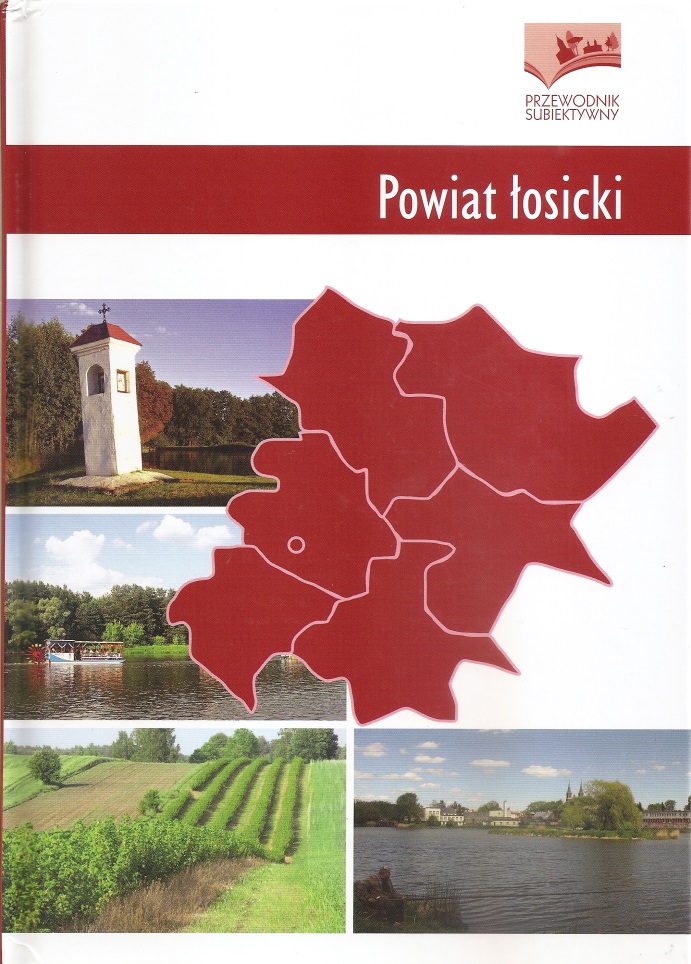 XXIV  OGÓLNOPOLSKI PRZEGLĄD KSIĄŻKI KRAJOZNAWCZEJ I TURYSTYCZNEJ  ∙  POZNAŃ 2015
Wyróżnienie 
Muzeum SPORTU I TURYSTYKI W WARSZAWIE
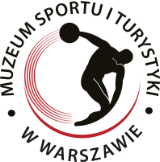 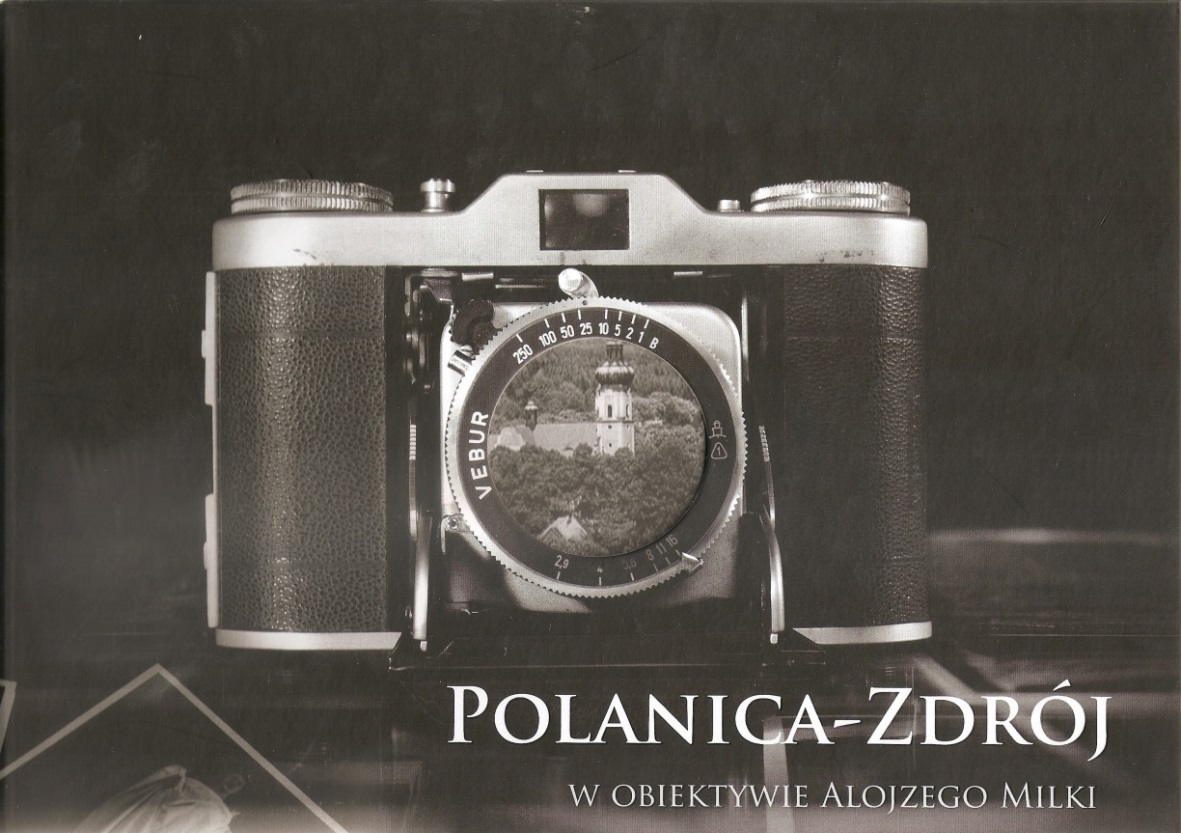 Polanica Zdrój w obiektywie Alojzego Milki 
opr. Zbigniew Franczukowski
Wydawnictwo Press-Forum 
Polanica Zdrój 2014
XXIV  OGÓLNOPOLSKI PRZEGLĄD KSIĄŻKI KRAJOZNAWCZEJ I TURYSTYCZNEJ  ∙  POZNAŃ 2015
Wyróżnienie 
Polskiego Towarzystwa Wydawców Książek
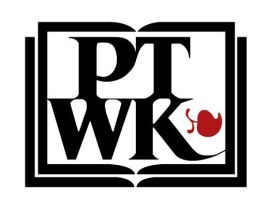 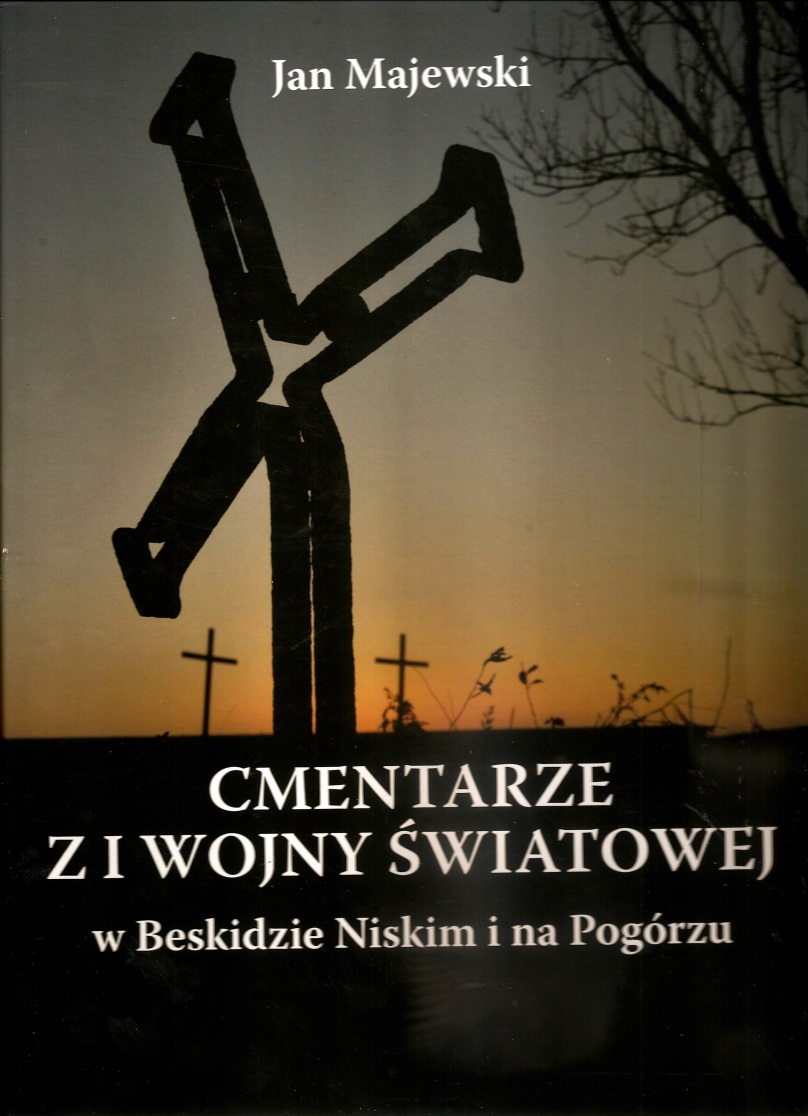 Cmentarze z I wojny światowej w Beskidzie Niskim i na Pogórzu 
Jan Majewski
Wydawnictwo Krużwir 
Skołyszyn 2015
XXIV  OGÓLNOPOLSKI PRZEGLĄD KSIĄŻKI KRAJOZNAWCZEJ I TURYSTYCZNEJ  ∙  POZNAŃ 2015
Wyróżnienie 
Centralnego Ośrodka Turystyki Górskiej PTTK
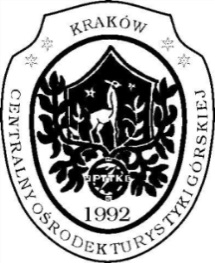 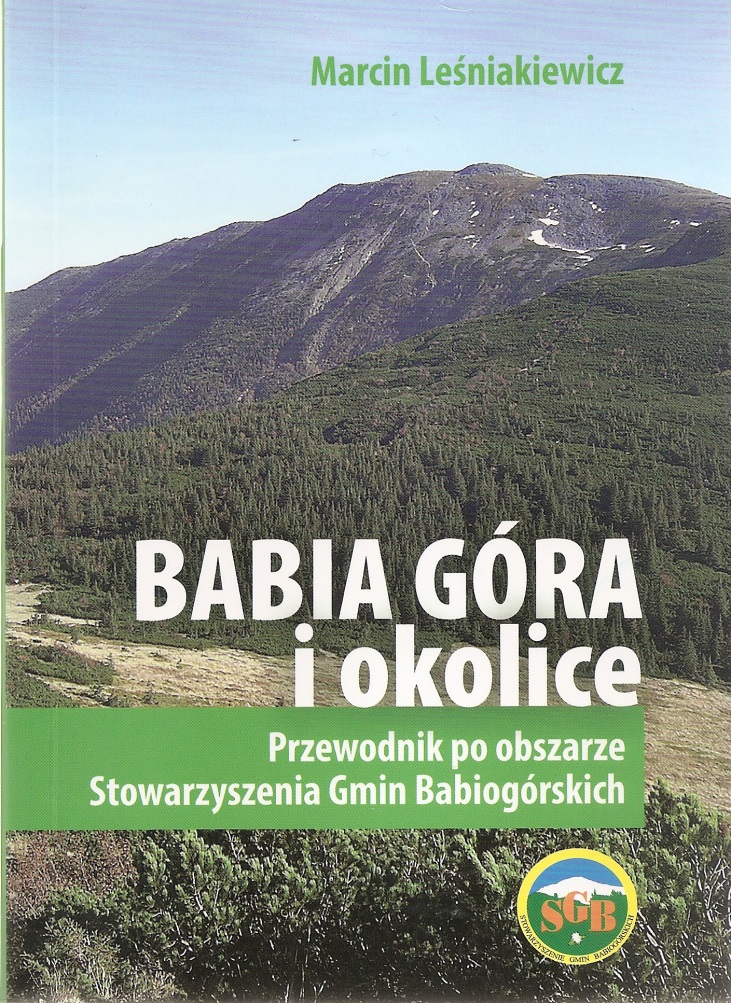 Babia Góra i okolice. Przewodnik po obszarze Stowarzyszenia Gmin Babiogórskich
 Marcin Leśniakiewicz 
Stowarzyszenie Gmin Babiogórskich 
Sucha Beskidzka 2015
XXIV  OGÓLNOPOLSKI PRZEGLĄD KSIĄŻKI KRAJOZNAWCZEJ I TURYSTYCZNEJ  ∙  POZNAŃ 2015
Wyróżnienie 
Centrum Turystyki Wodnej PTTK
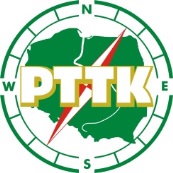 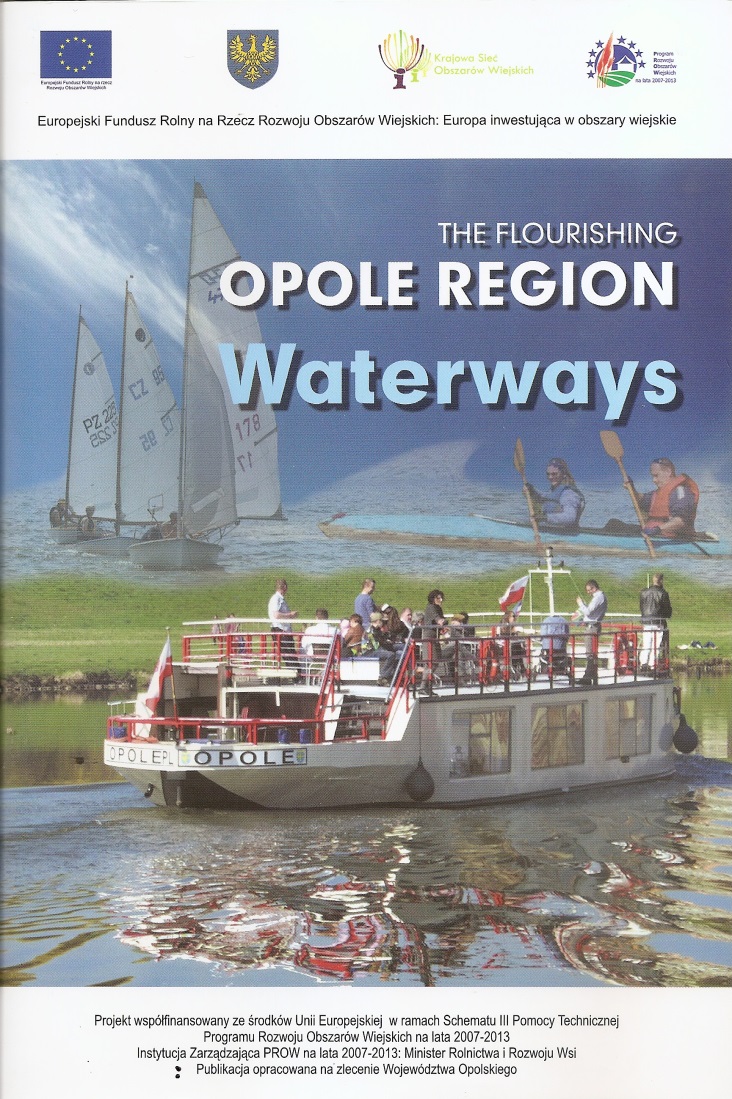 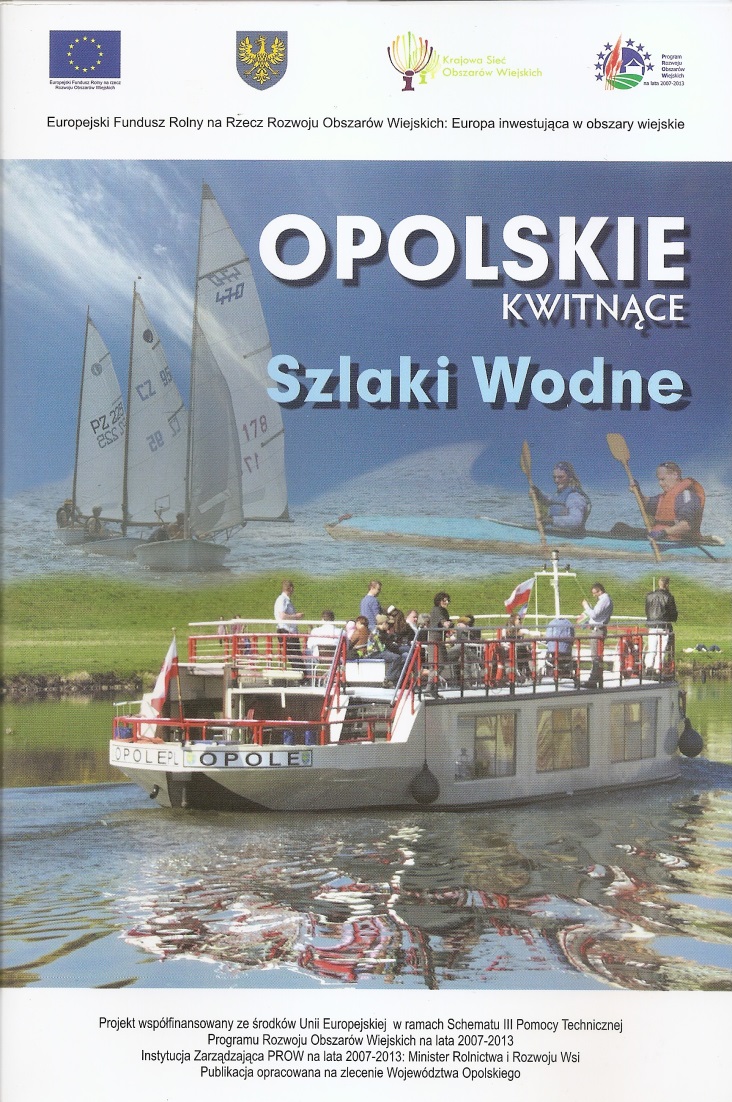 Opolskie kwitnące. Szlaki wodne
tekst Marek Lipiński
Urząd Marszałkowski Województwa Opolskiego
 Opole [2014]
XXIV  OGÓLNOPOLSKI PRZEGLĄD KSIĄŻKI KRAJOZNAWCZEJ I TURYSTYCZNEJ  ∙  POZNAŃ 2015
WYRÓŻNIENIE 
Magazynu WYDAWCA
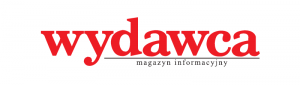 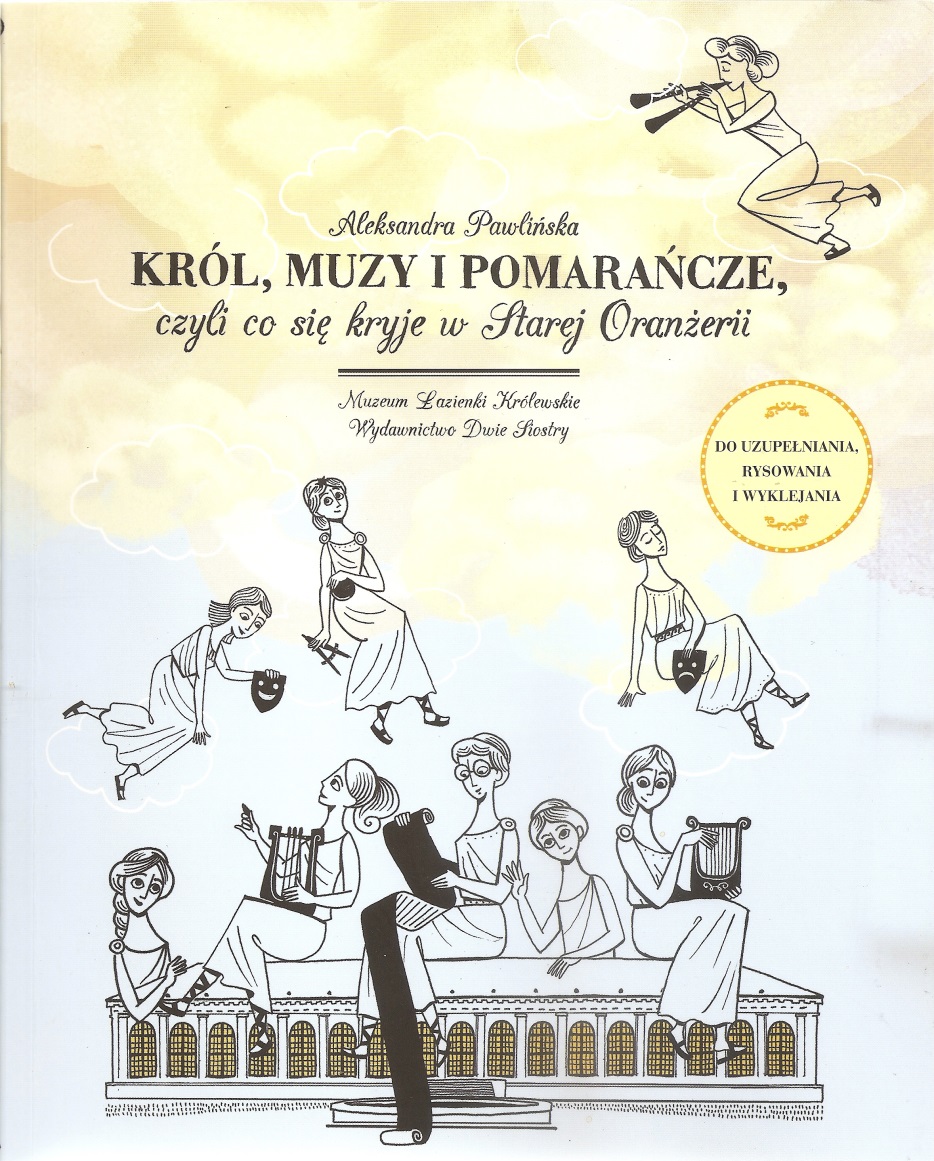 Król, muzy i pomarańcze, czyli co kryje się w Starej Oranżerii
 tekst Aleksandra Pawlińska 
Wydawnictwo Dwie Siostry 
Muzeum Łazienki Królewskie 
Warszawa 2015
XXIV  OGÓLNOPOLSKI PRZEGLĄD KSIĄŻKI KRAJOZNAWCZEJ I TURYSTYCZNEJ  ∙  POZNAŃ 2015
Wyróżnienie 
Wielkopolskiego Klubu Publicystów krajoznawczych
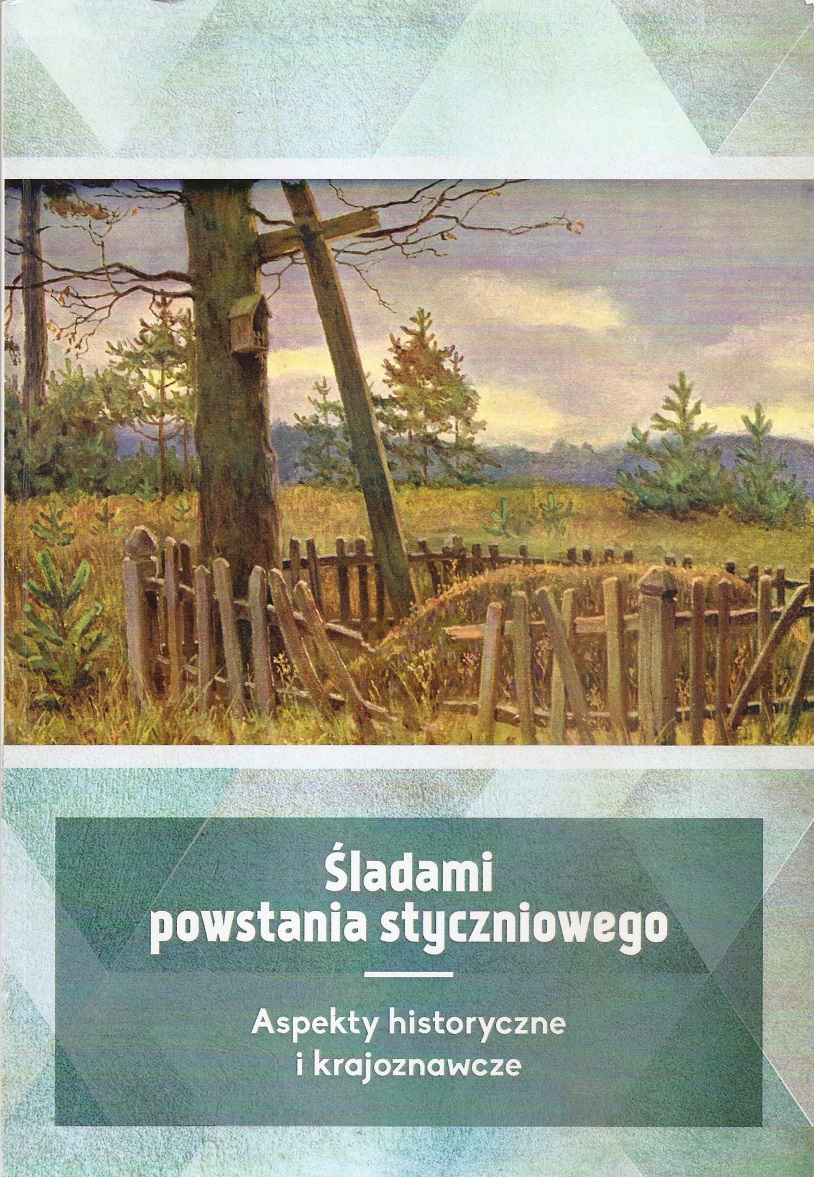 Śladami powstania styczniowego. Aspekty historyczne i krajoznawcze
 pod red. Józefa Partykii Mieczysława Żochowskiego 
Komisja Krajoznawcza ZG PTTK
Warszawa 2014
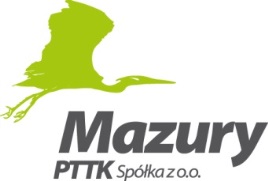 Wyróżnienie
MAZURY PTTK
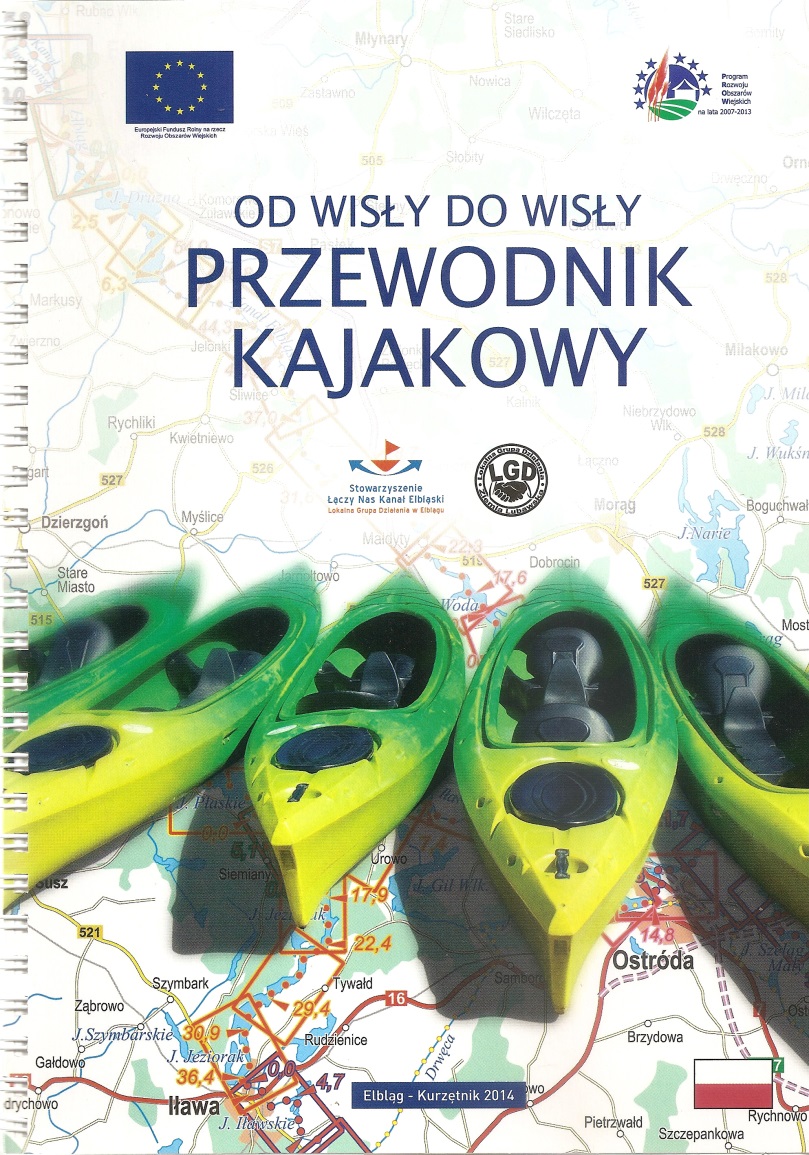 Od Wisły do Wisły: przewodnik kajakowy 
tekst Sławomir Dylewski [i in.] 
Stowarzyszenie Łączy Nas Kanał Elbląski 
Lokalna Grupa Działania Ziemia Lubawska
 Elbląg-Kurzętnik 2014
XXIV  OGÓLNOPOLSKI PRZEGLĄD KSIĄŻKI KRAJOZNAWCZEJ I TURYSTYCZNEJ  ∙  POZNAŃ 2015
Wyróżnienie 
Komisji Krajoznawczej PTTK
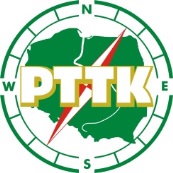 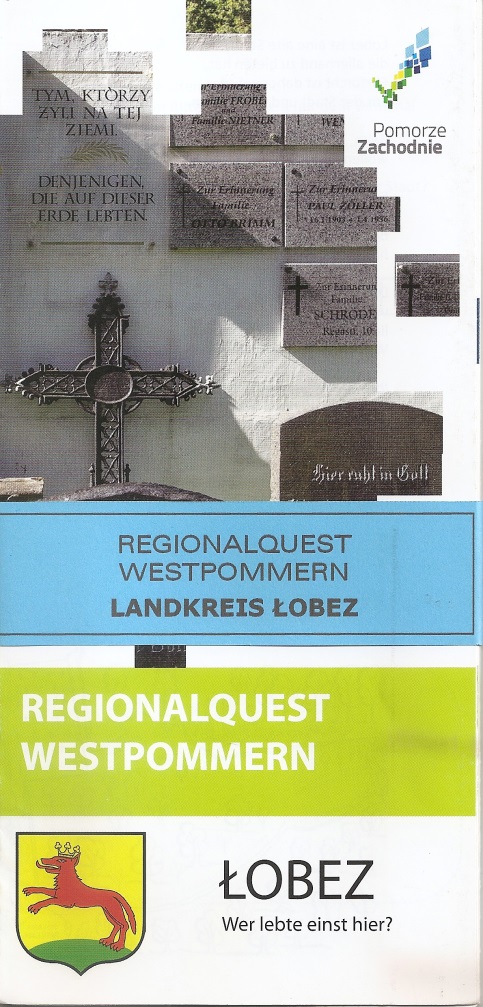 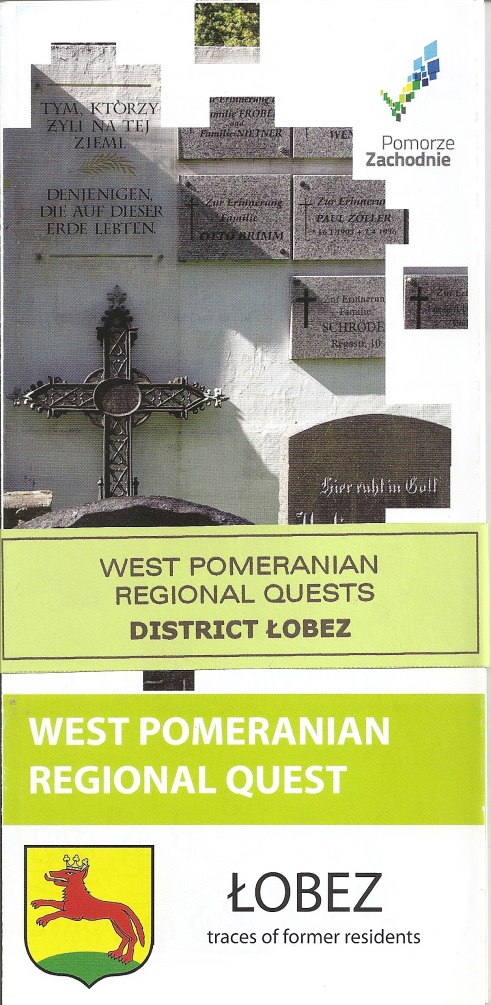 Zachodniopomorskie Questy Regionalne: powiat łobeski 
 tekst Małgorzata Duda
Agencja Fotograficzno-Redakcyjna dudowie.pl 
Lokalna Organizacja Turystyczna Powiatu Łobeskiego
Szczecin 2014
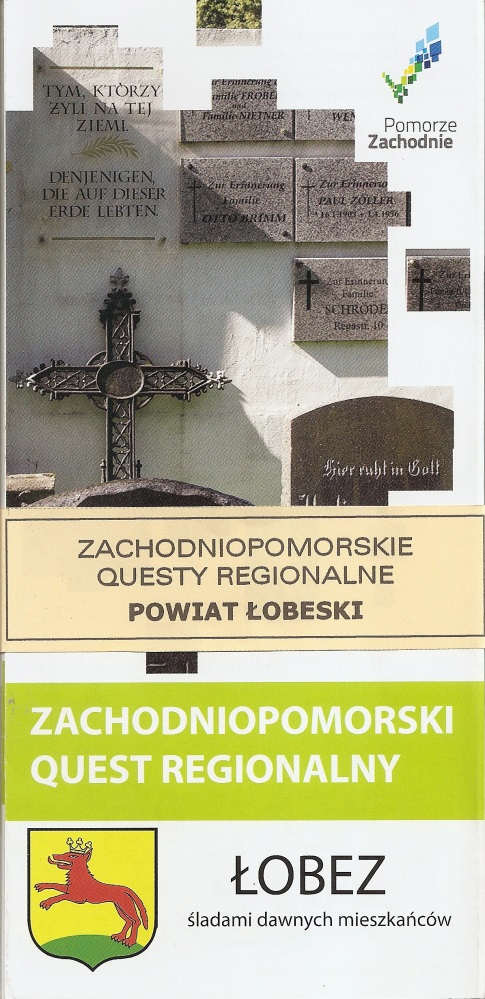 XXIV  OGÓLNOPOLSKI PRZEGLĄD KSIĄŻKI KRAJOZNAWCZEJ I TURYSTYCZNEJ  ∙  POZNAŃ 2015
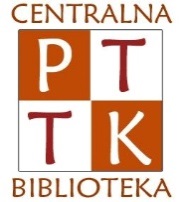 Wyróżnienie 
Centralnej biblioteki PTTK
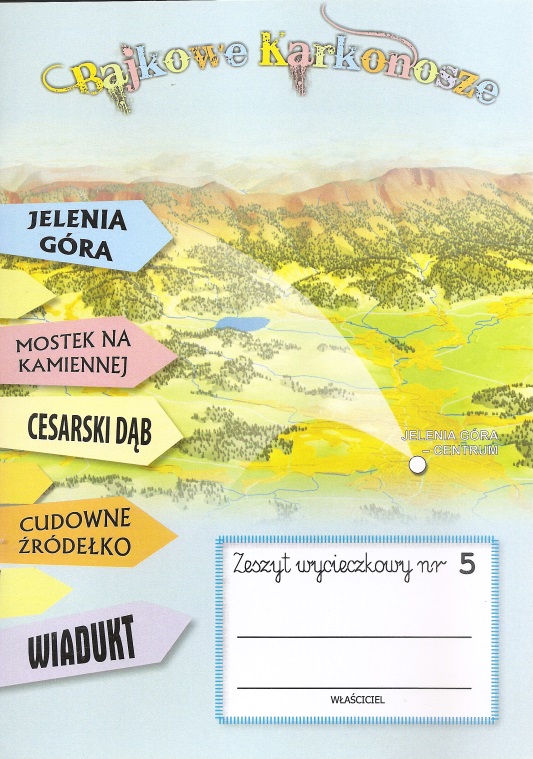 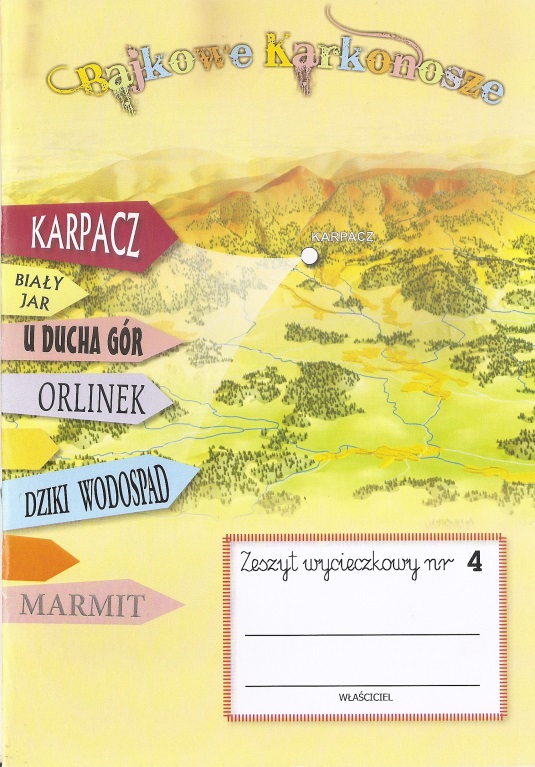 Wolsztyn i okolice. Przewodnik turystyczny dla dzieci
 Urząd Miejski w Wolsztynie 
Wydawnictwo Libro 
Poznań [2014] 

* * *

Seria 5 zeszytów: 
Bajkowe Karkonosze 
Wydawnictwo AD REM 
Jelenia Góra 2015
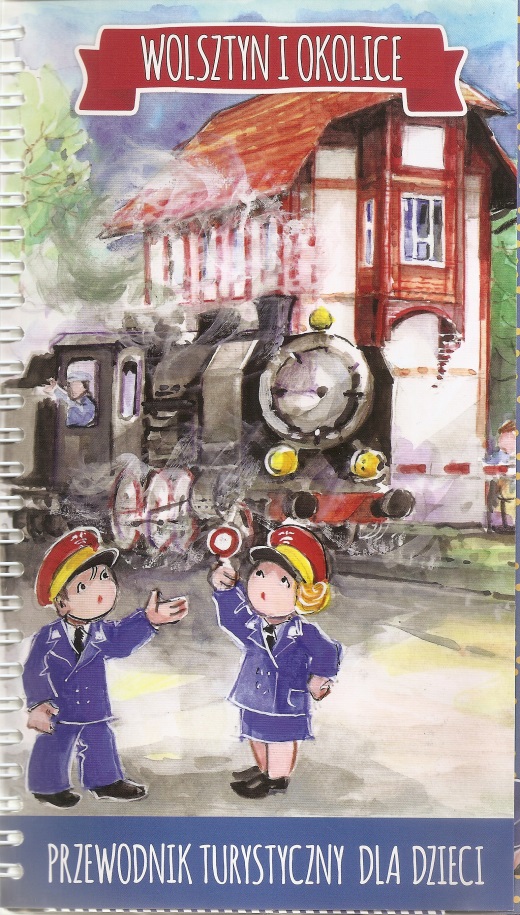 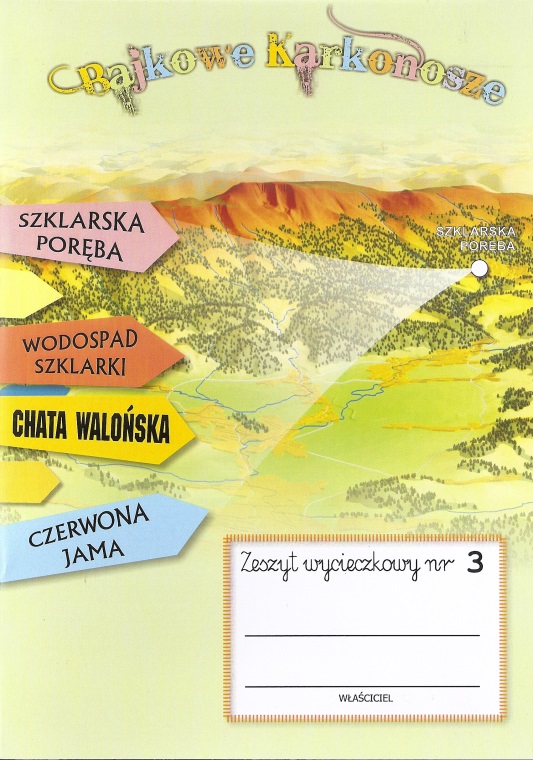 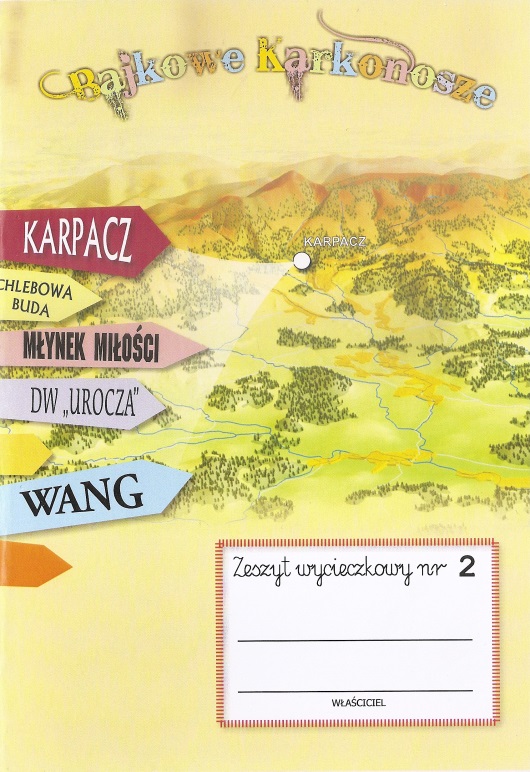 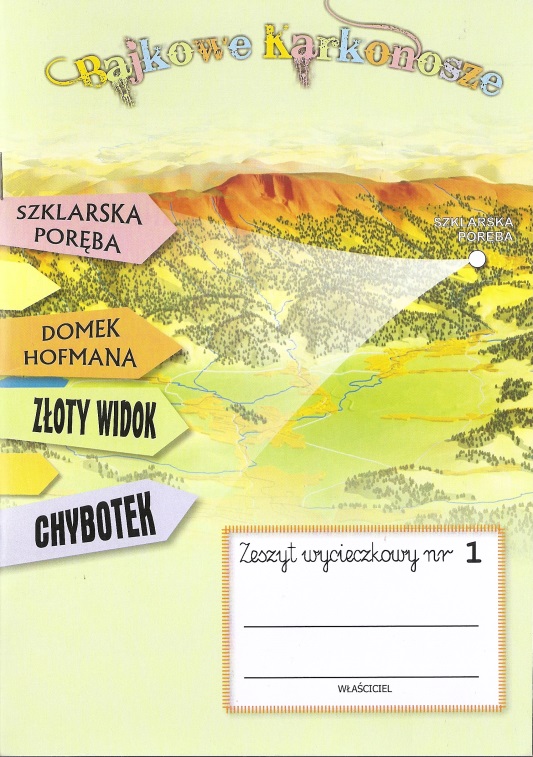 XXIV  OGÓLNOPOLSKI PRZEGLĄD KSIĄŻKI KRAJOZNAWCZEJ I TURYSTYCZNEJ  ∙  POZNAŃ 2015
Serdecznie gratulujemy!
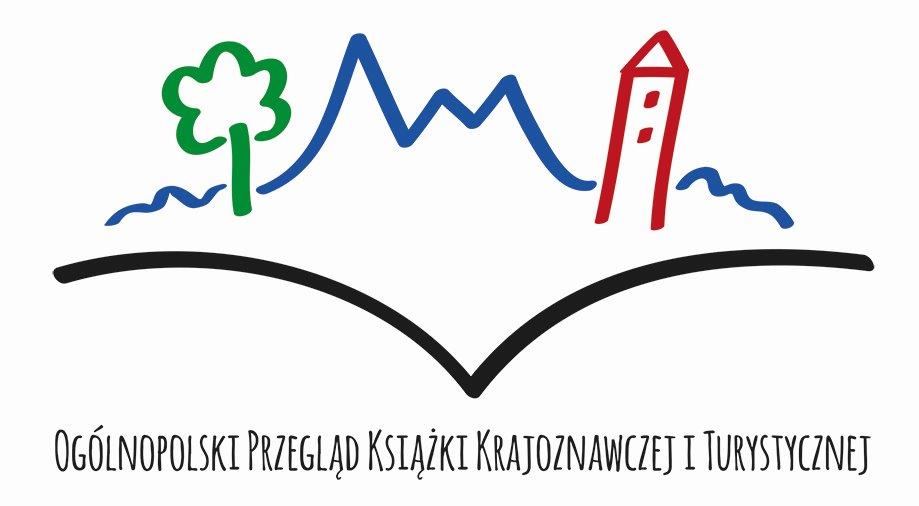 XXIV  OGÓLNOPOLSKI PRZEGLĄD KSIĄŻKI KRAJOZNAWCZEJ I TURYSTYCZNEJ  ∙  POZNAŃ 2015
PROGRAM
 
15-17 października 2015 
Stoisko Przeglądu Książki, Pawilon 3 stoisko 137 

Prezentacja publikacji nadesłanych do udziału w XXIV Ogólnopolskim Przeglądzie Książki Krajoznawczej i Turystycznej, współorganizowanym przez Międzynarodowe Targi Poznańskie, Samorząd Województwa Wielkopolskiego i Polskie Towarzystwo Turystyczno-Krajoznawcze. 
 
Na stoisku w Strefie Zwycięzców’2014 prezentują i sprzedają swoje publikacje: 
Karkonoski Park Narodowy,
Zespół Parków Krajobrazowych Województwa Wielkopolskiego,
Polskie Towarzystwo Turystyczno-Krajoznawcze.
XXIV  OGÓLNOPOLSKI PRZEGLĄD KSIĄŻKI KRAJOZNAWCZEJ I TURYSTYCZNEJ  ∙  POZNAŃ 2015
16 października 2015 godz. 11.00-16.00  
Stoisko Przeglądu Książki, Pawilon 3 stoisko 137 	        
Questing pn. „Znasz li ten kraj?” dla odwiedzających MTP organizowany przez studentów Wydziału Turystyki i Rekreacji Uniwersytetu im. Adama Mickiewicza w Poznaniu. 
  



15-17 października 2015 
Stoisko Przeglądu Książki i Pawilon 3 stoisko 137
Wystawy fotografii krajoznawczej Marcina Albina z Klubu Podróżnika „Śródziemie” z Krakowa pt. „Polska na weekend – miejsca niezwykłe, szczególne, wyjątkowe, rekordowe i mało znane”.
XXIV  OGÓLNOPOLSKI PRZEGLĄD KSIĄŻKI KRAJOZNAWCZEJ I TURYSTYCZNEJ
Adres do korespondencji:

Polskie Towarzystwo Turystyczno-KrajoznawczeCentralna Biblioteka
ul. Senatorska 11; 00-075 WARSZAWA
Tel. +48 22 831 80 65
Fax. +48 22 826 25 05
przegladksiazki@przegladksiazki.pl
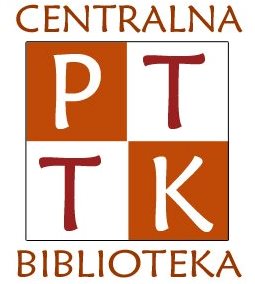